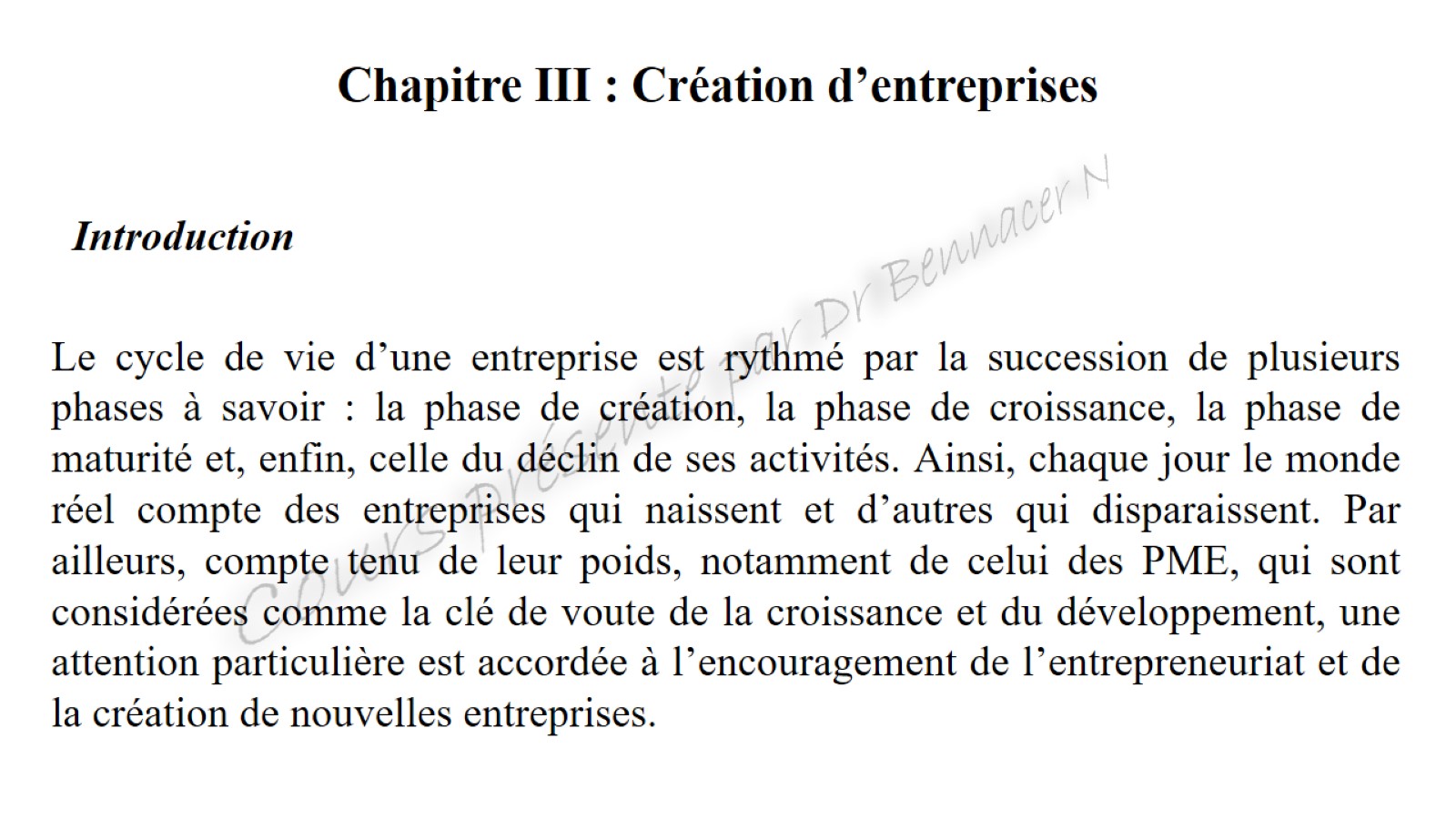 Chapitre III : Création d’entreprises
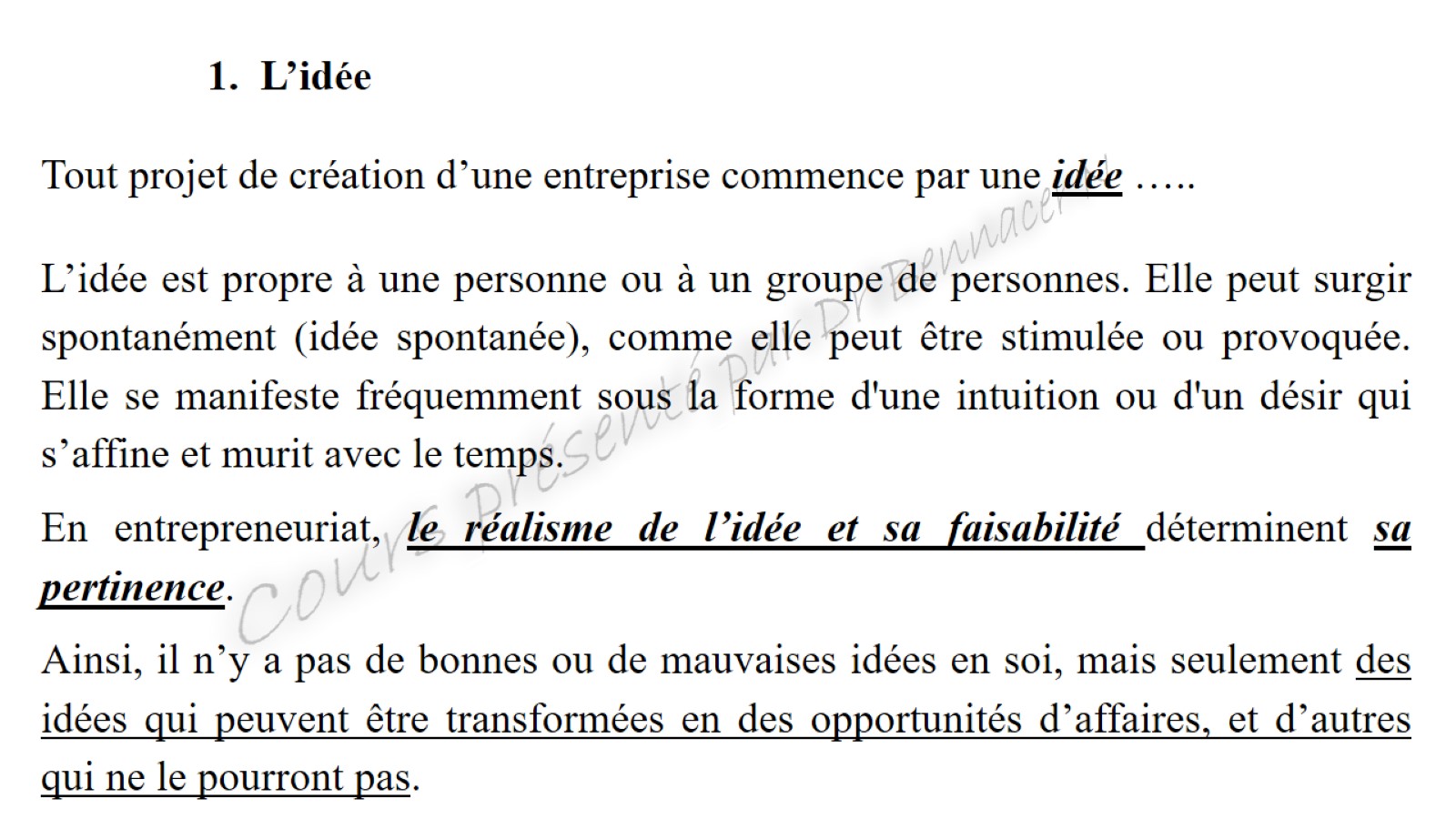 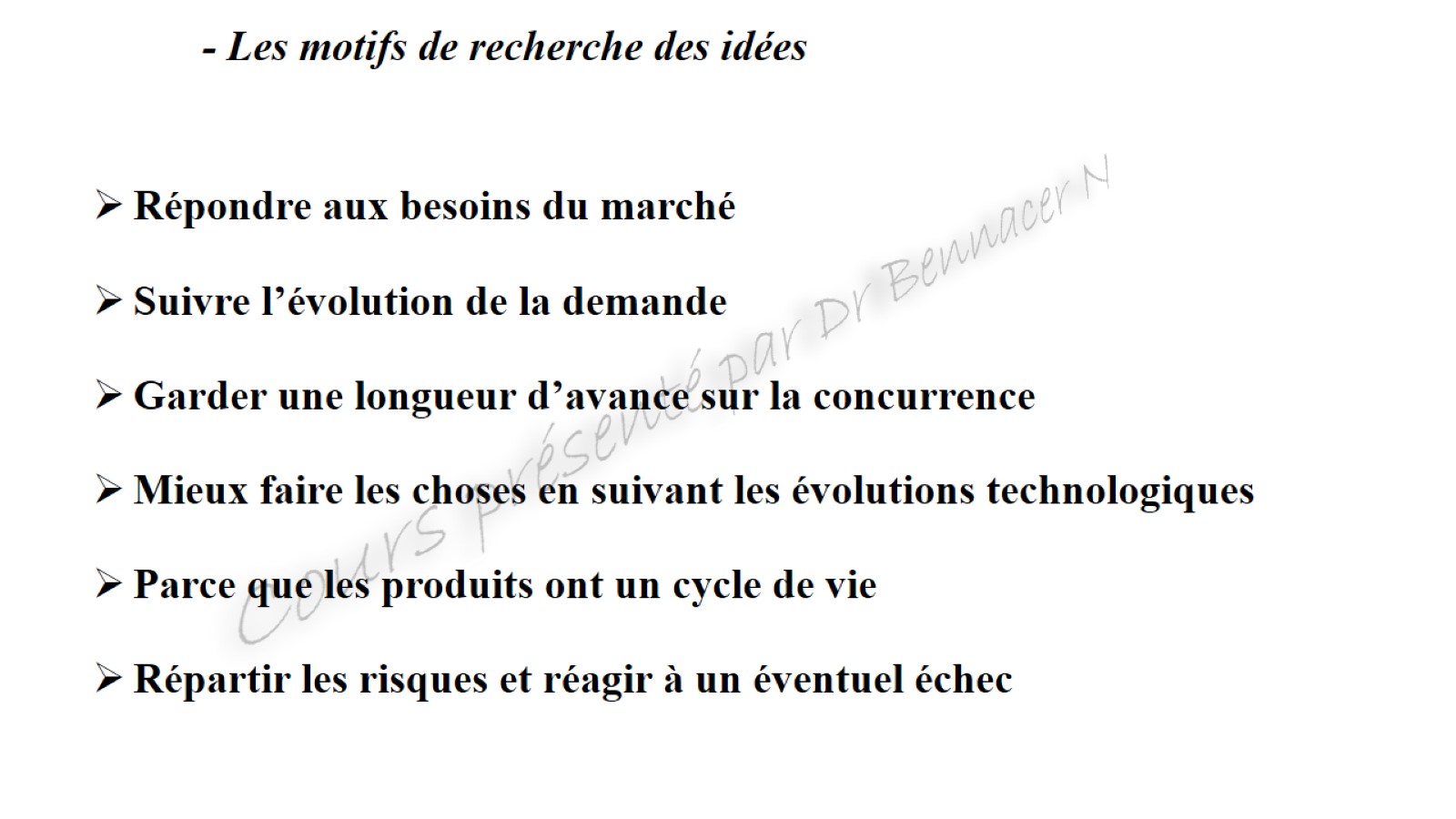 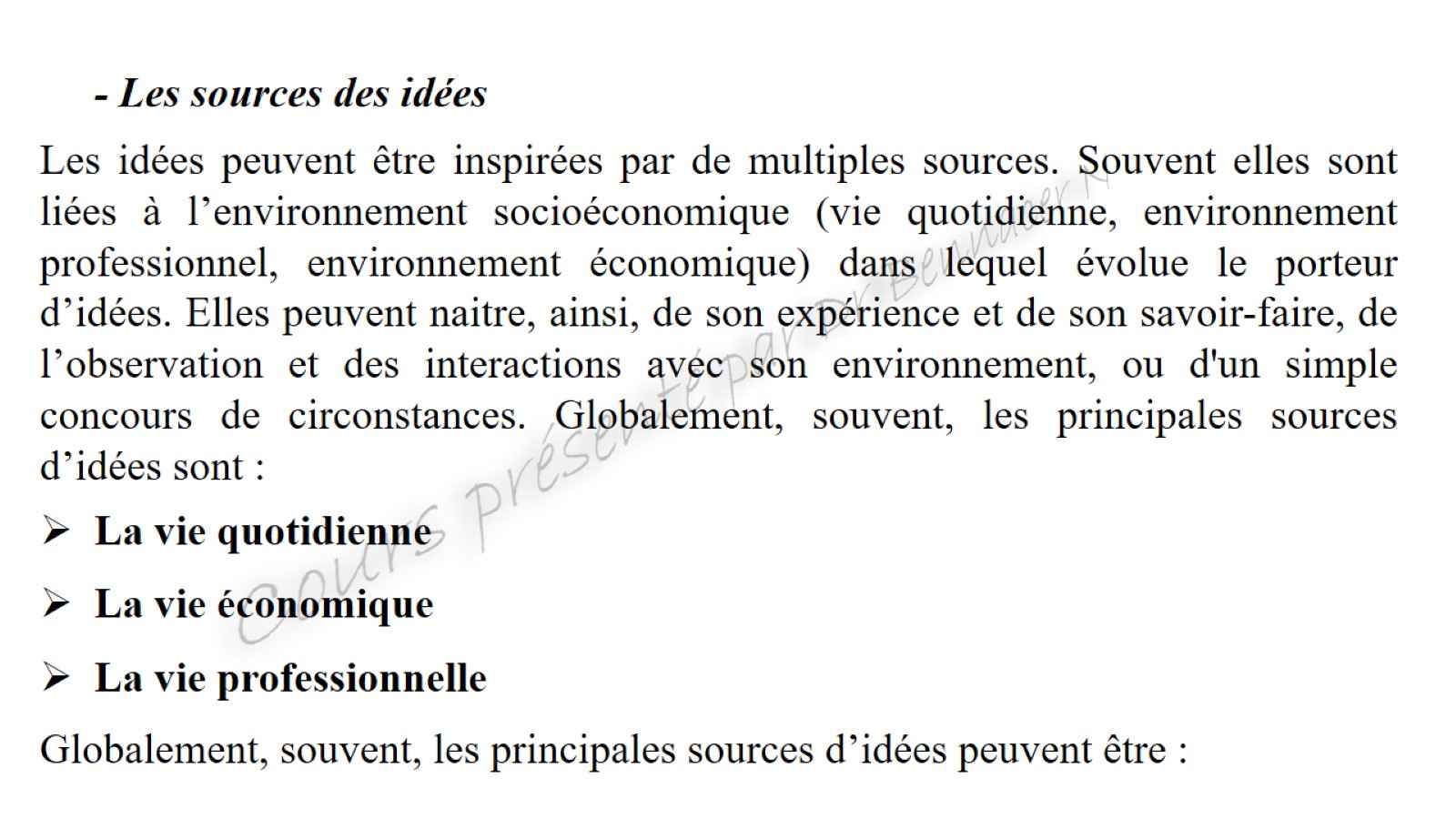 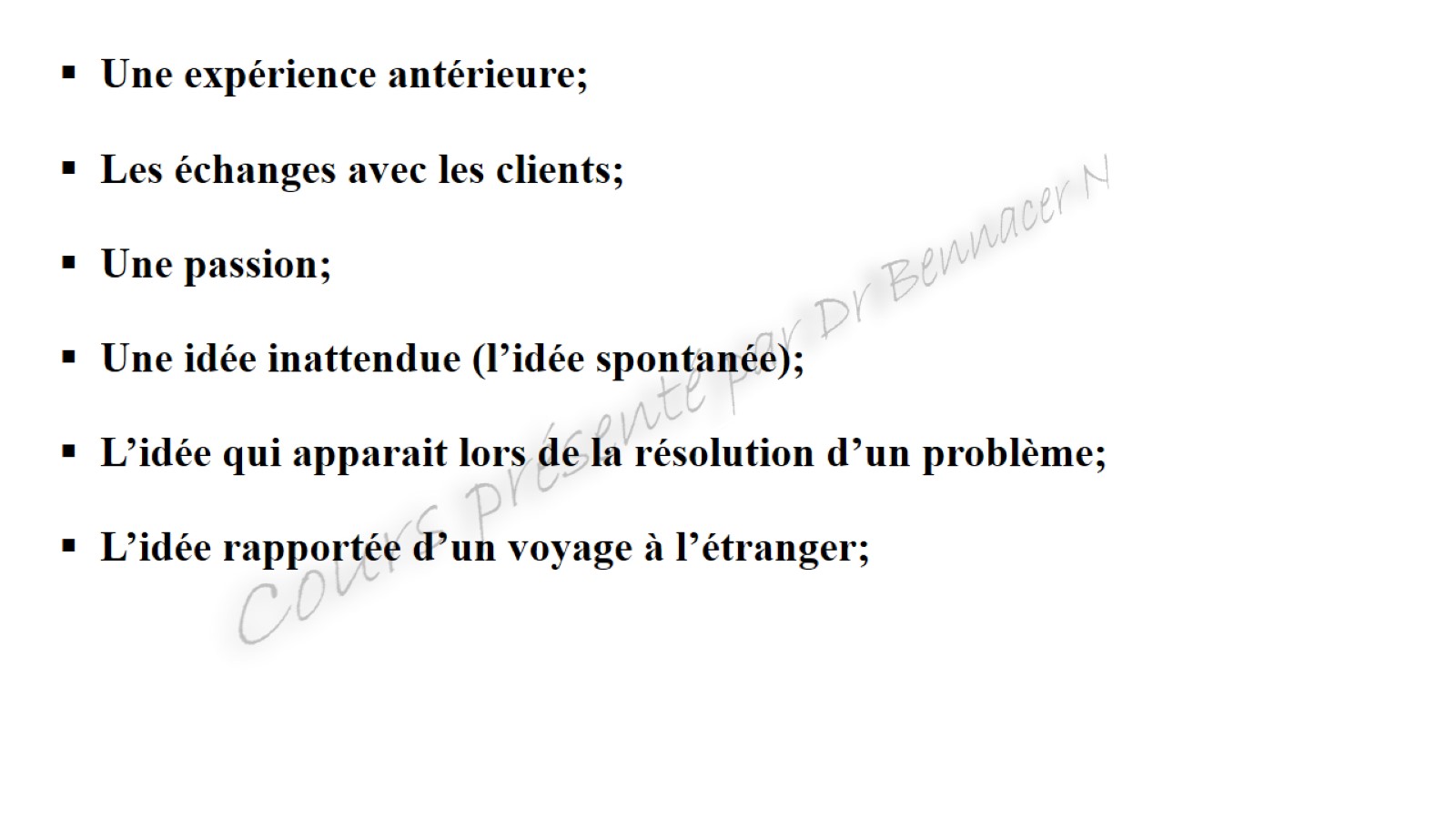 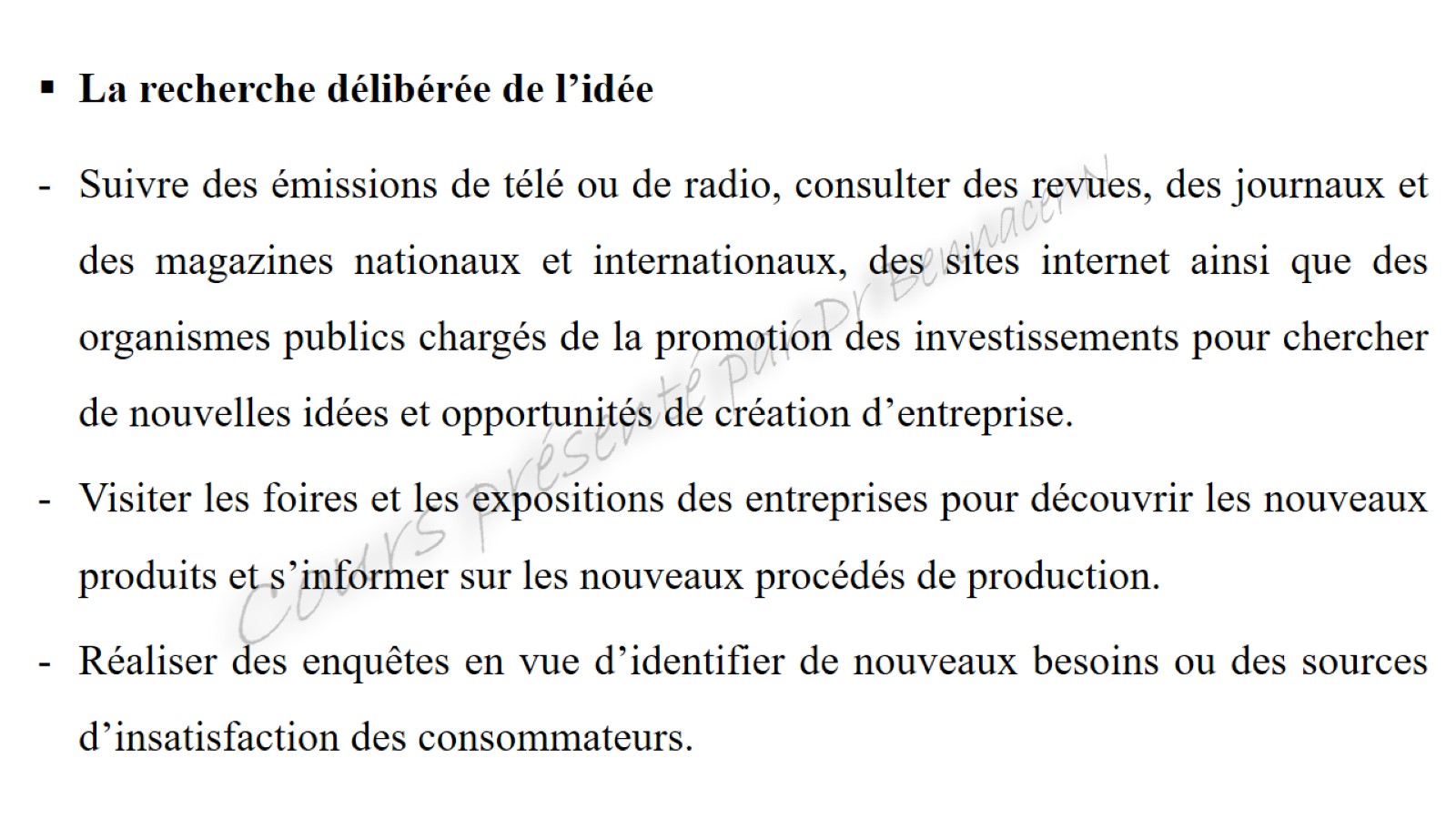 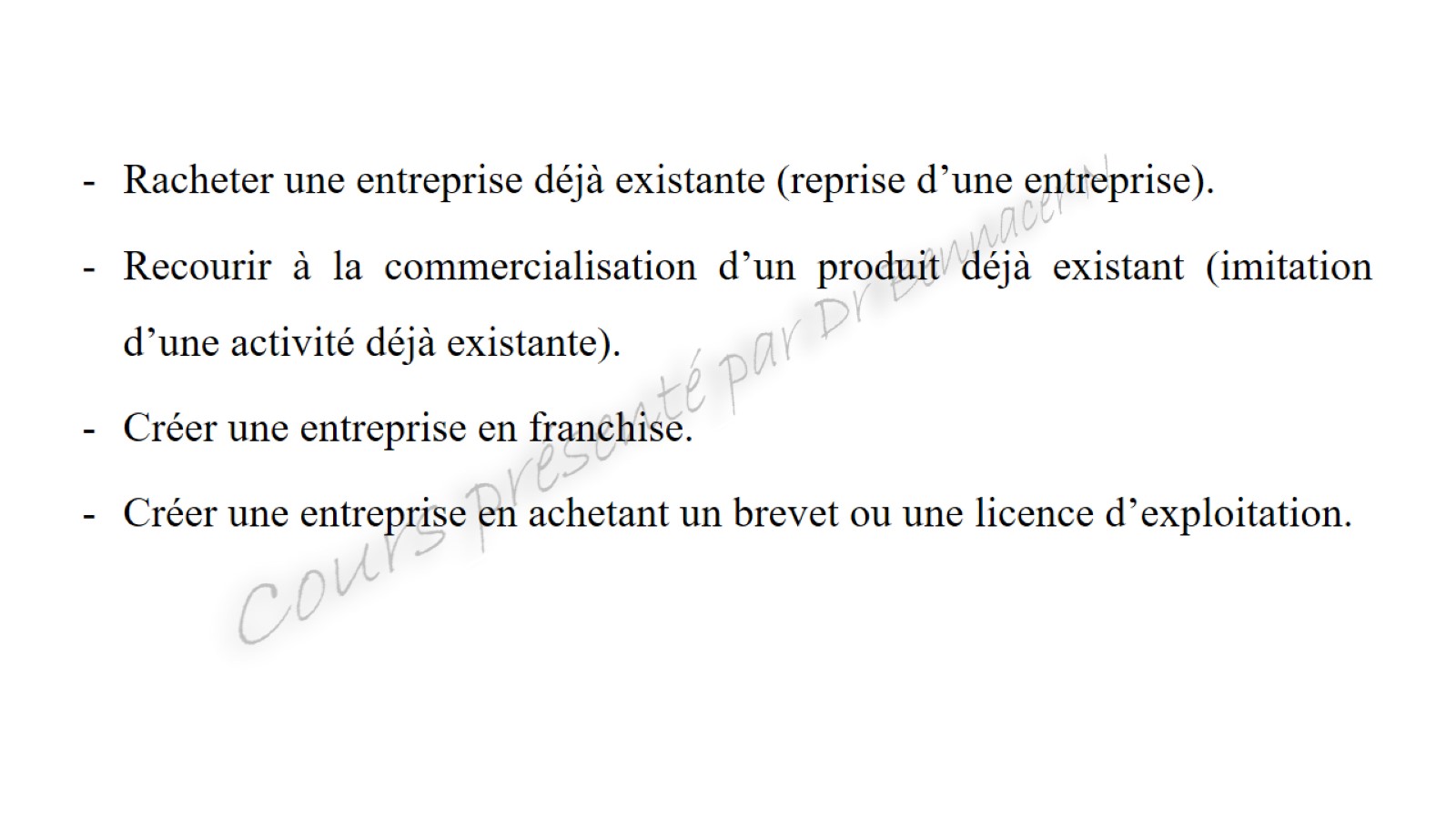 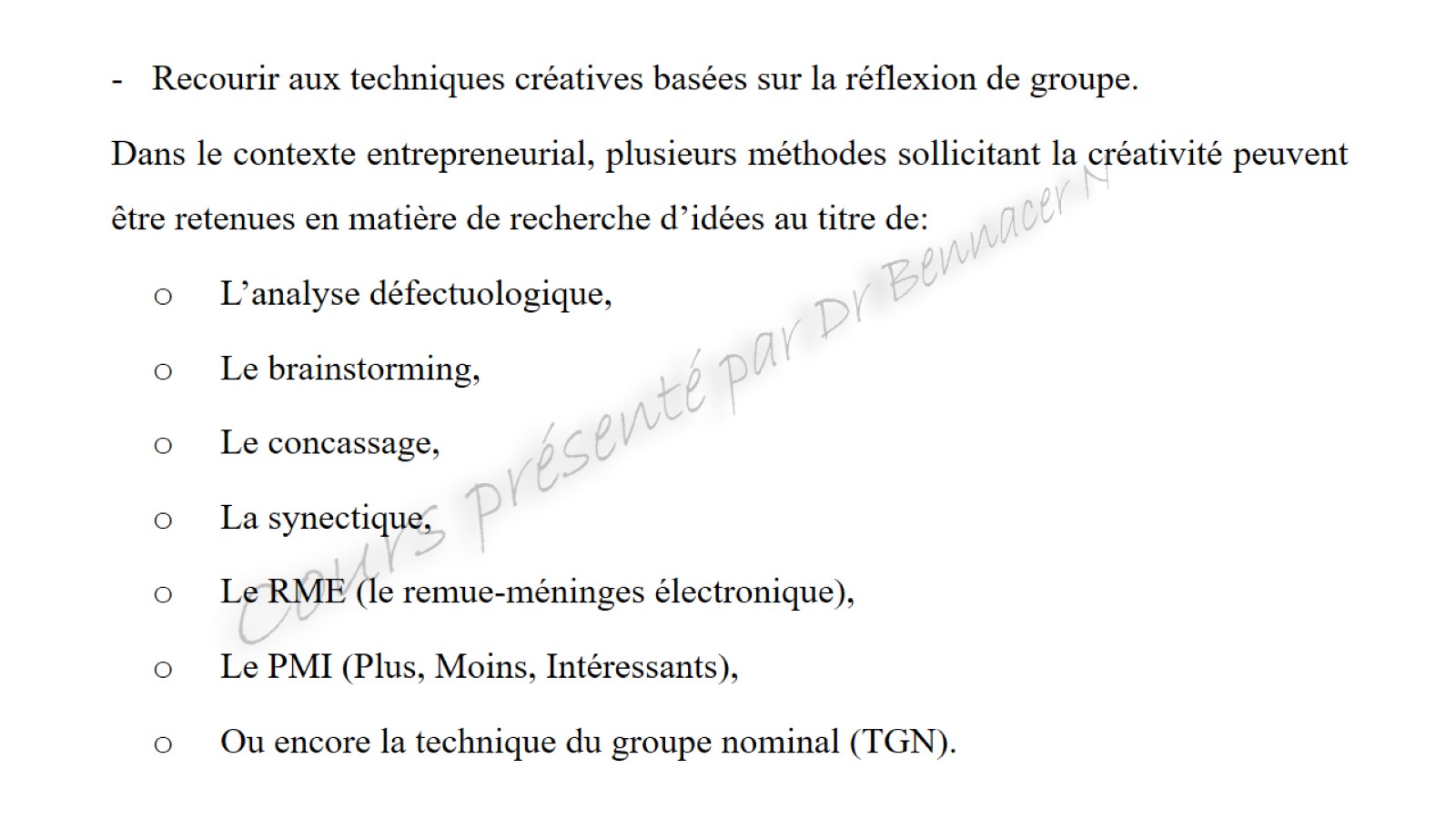 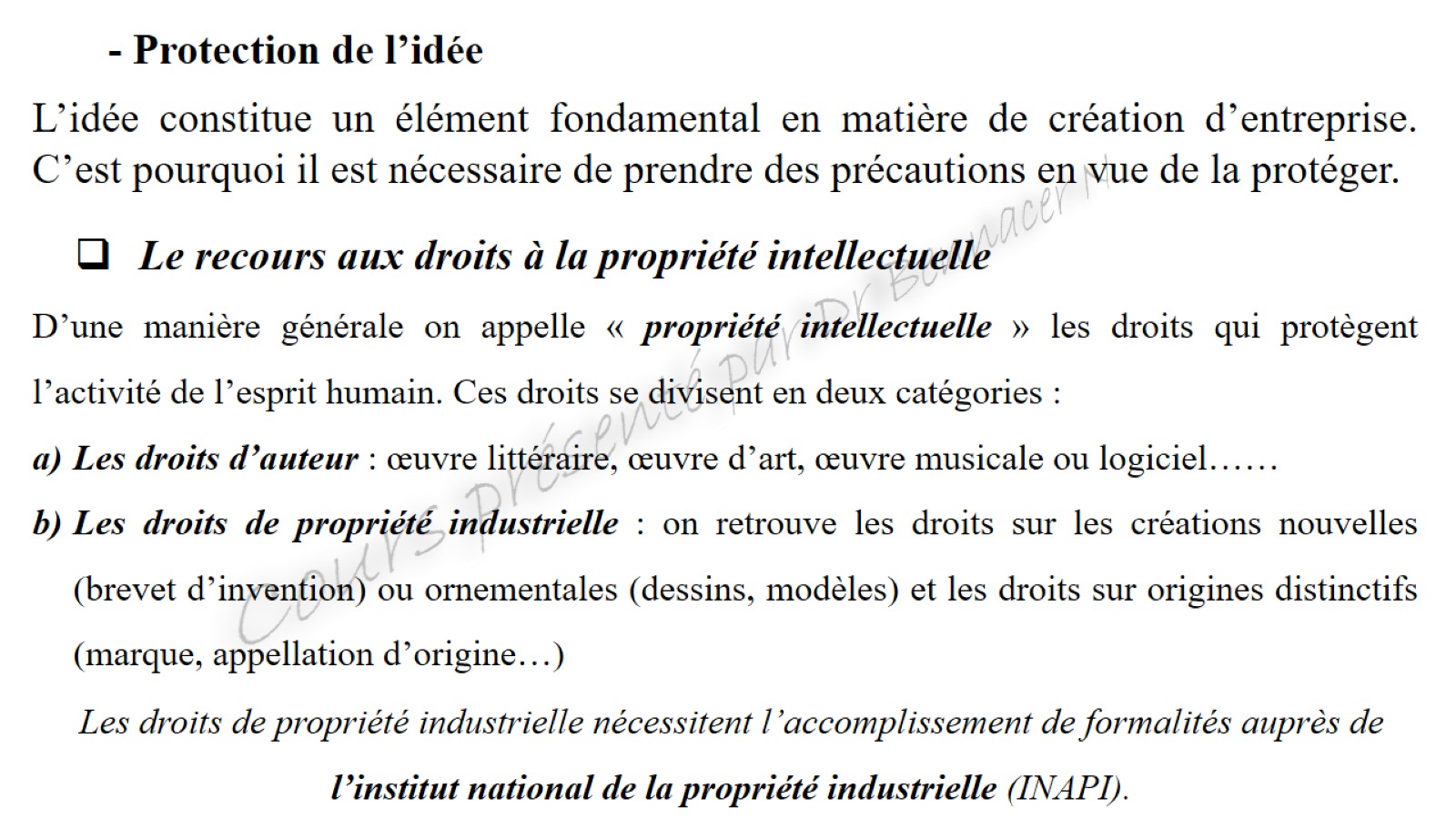 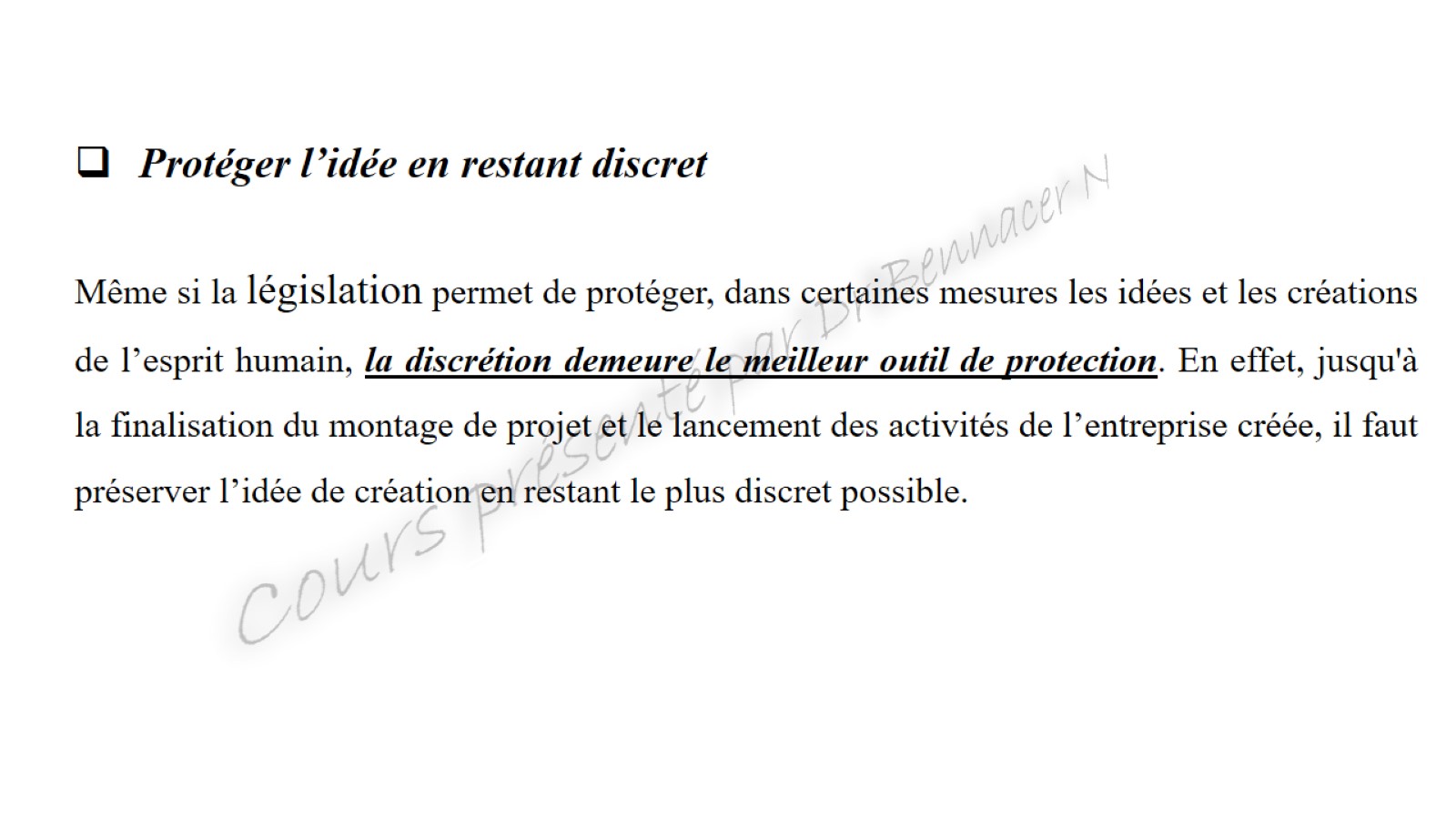 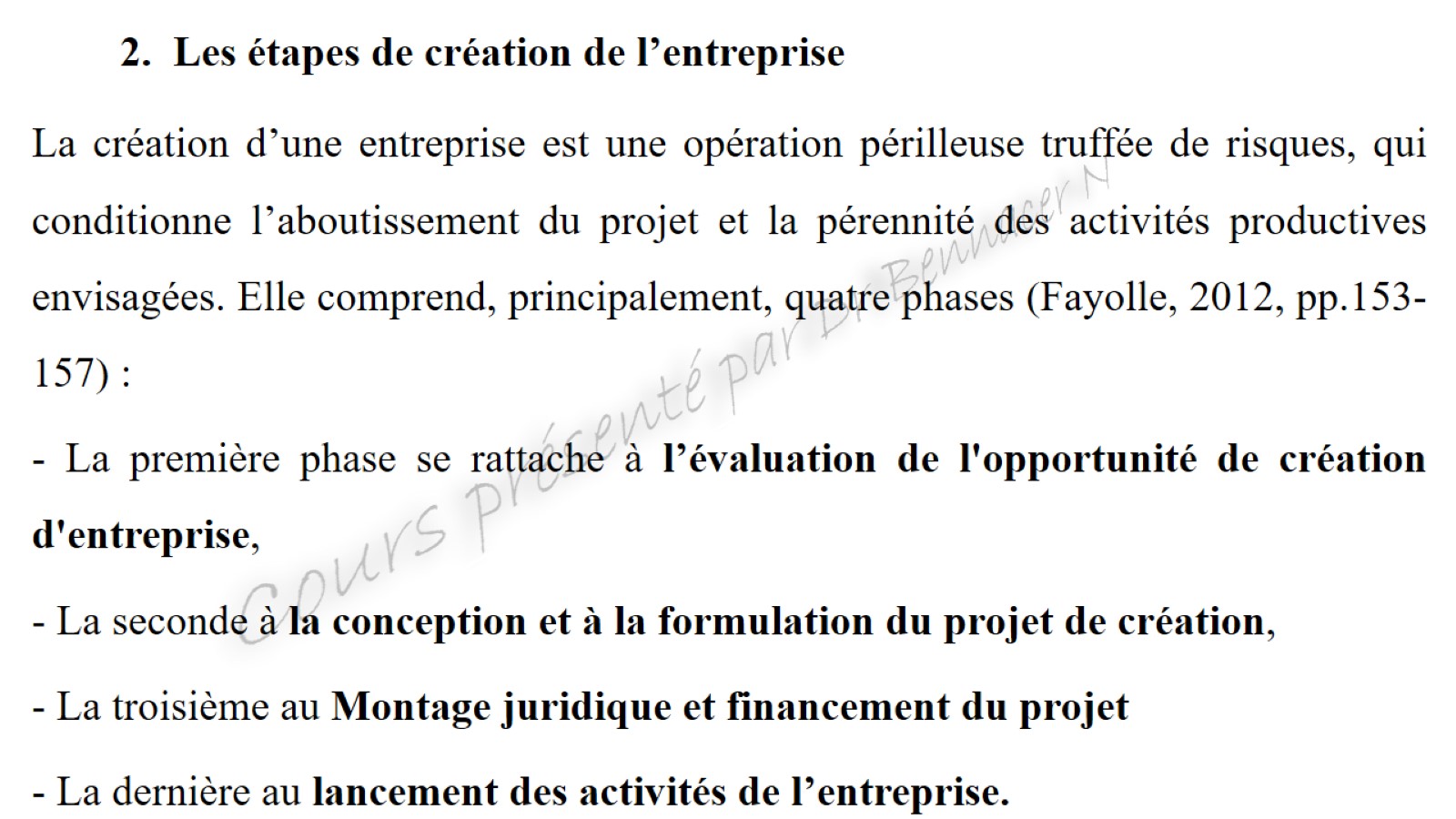 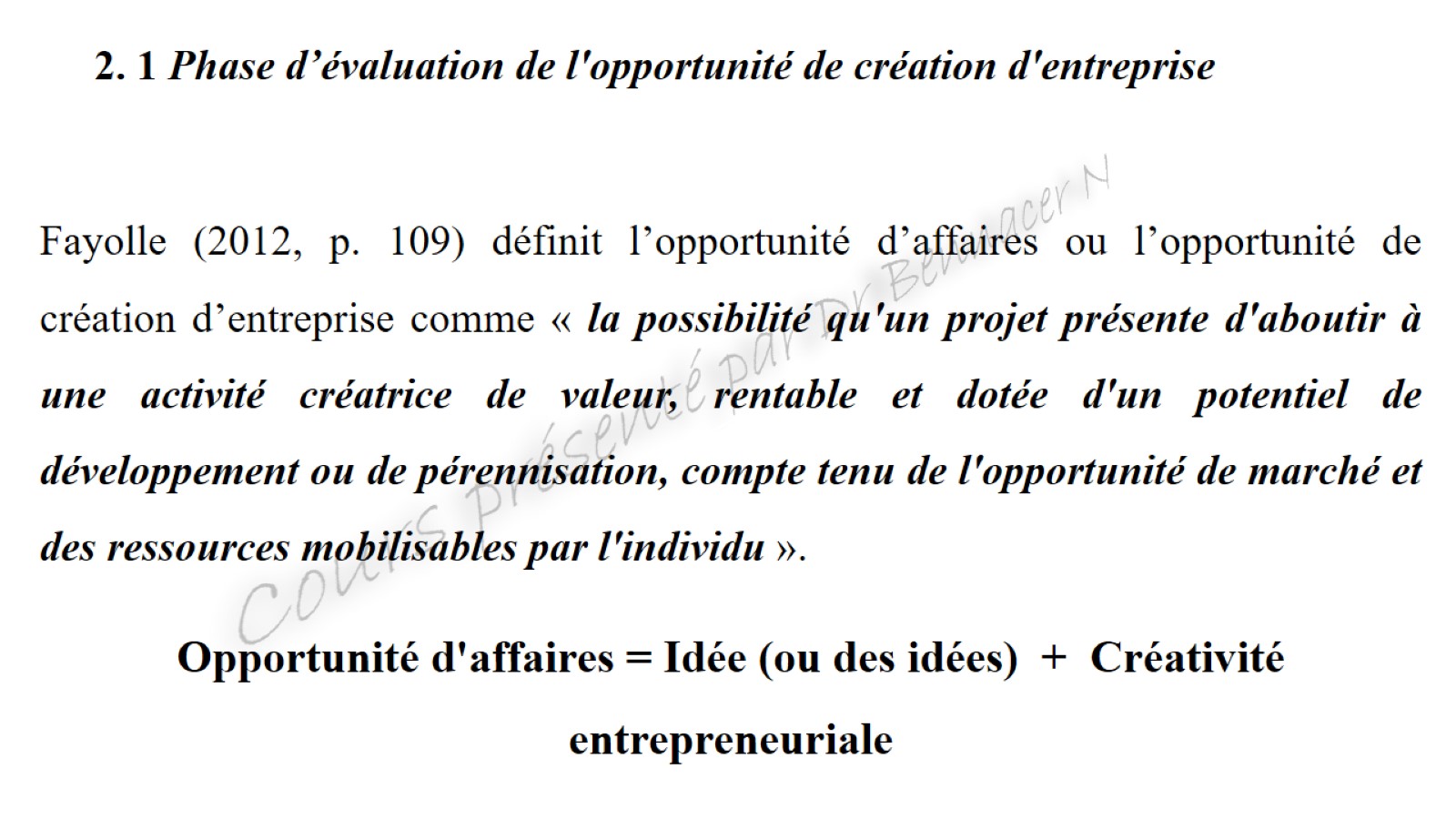 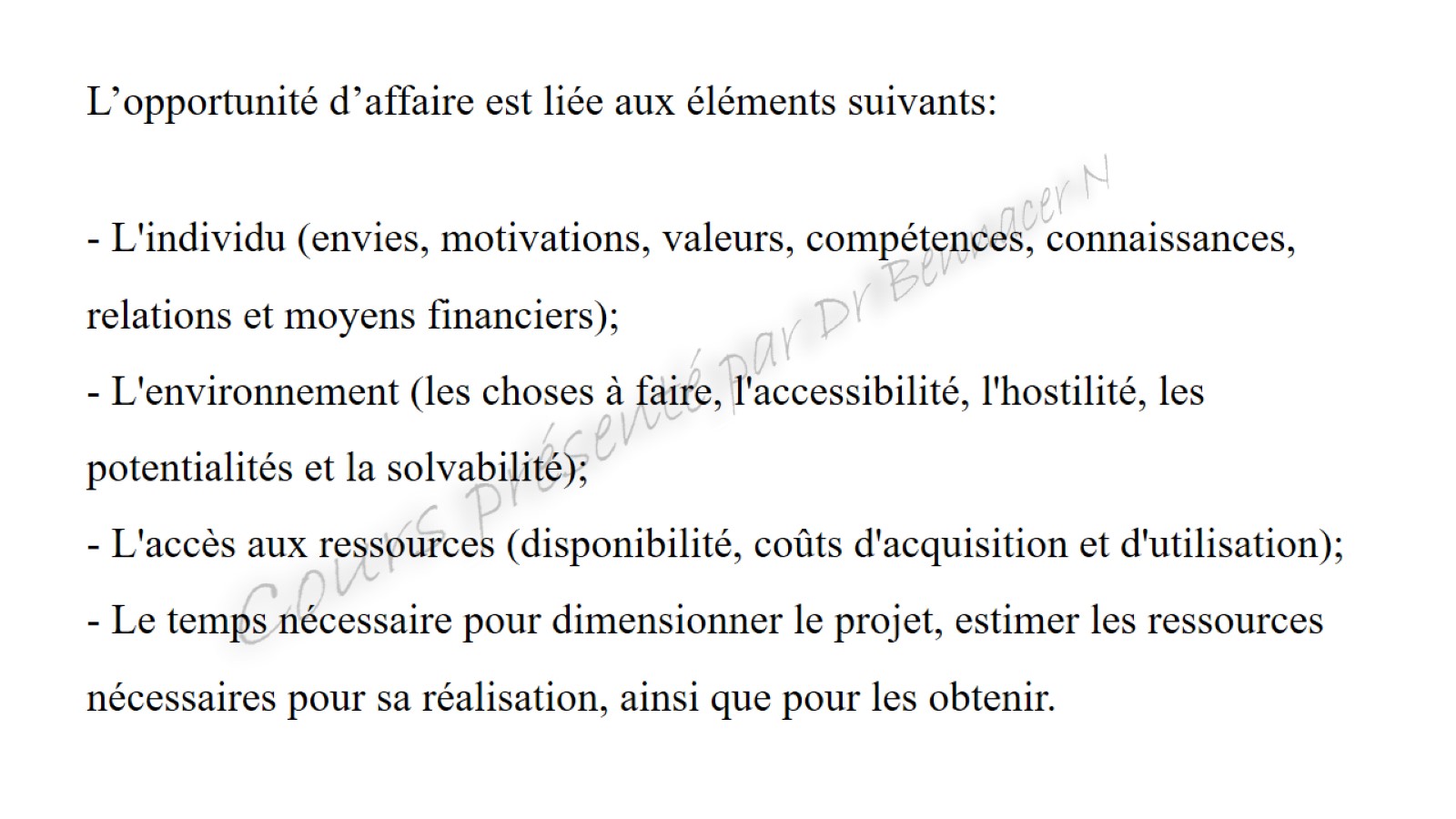 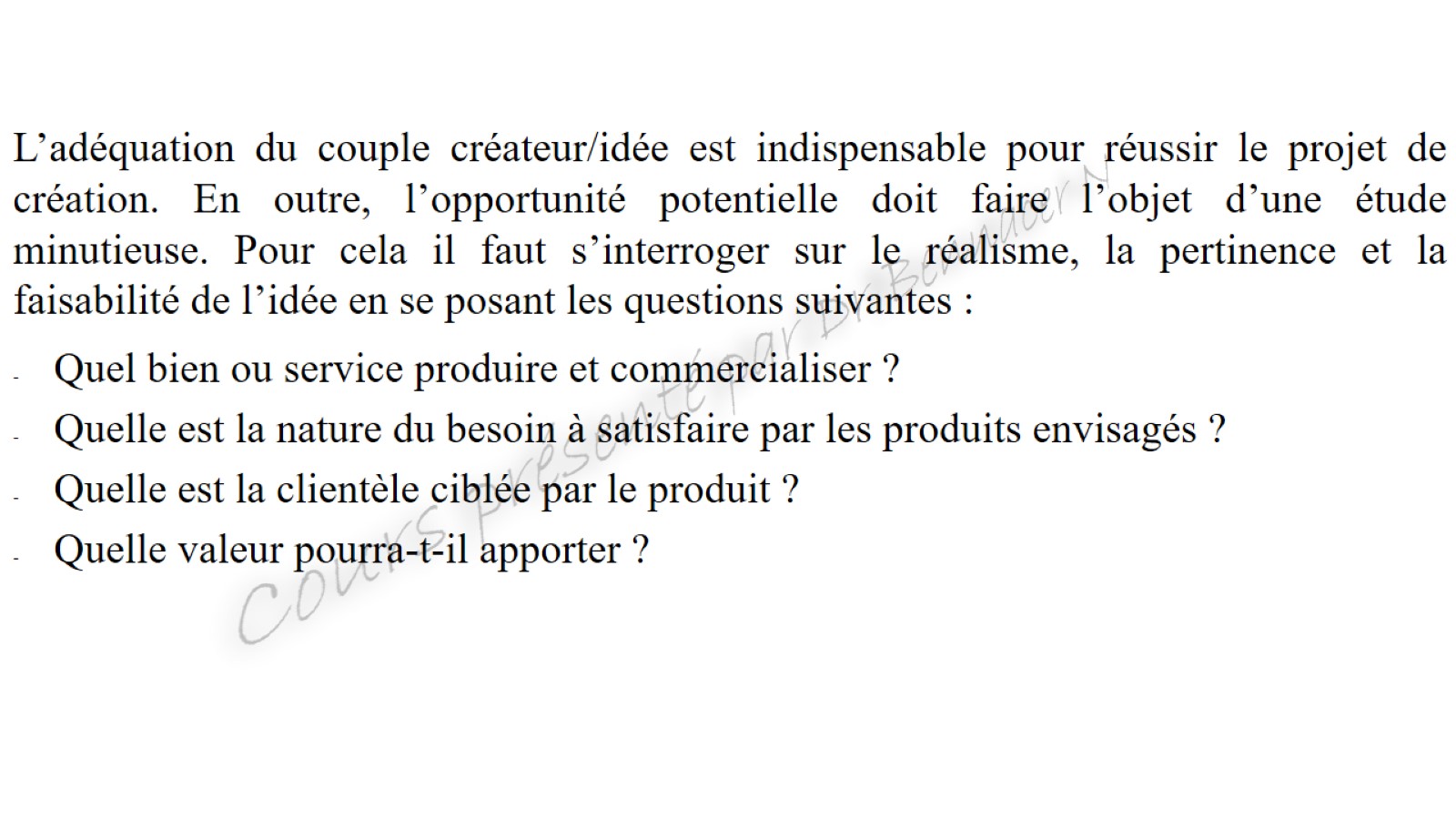 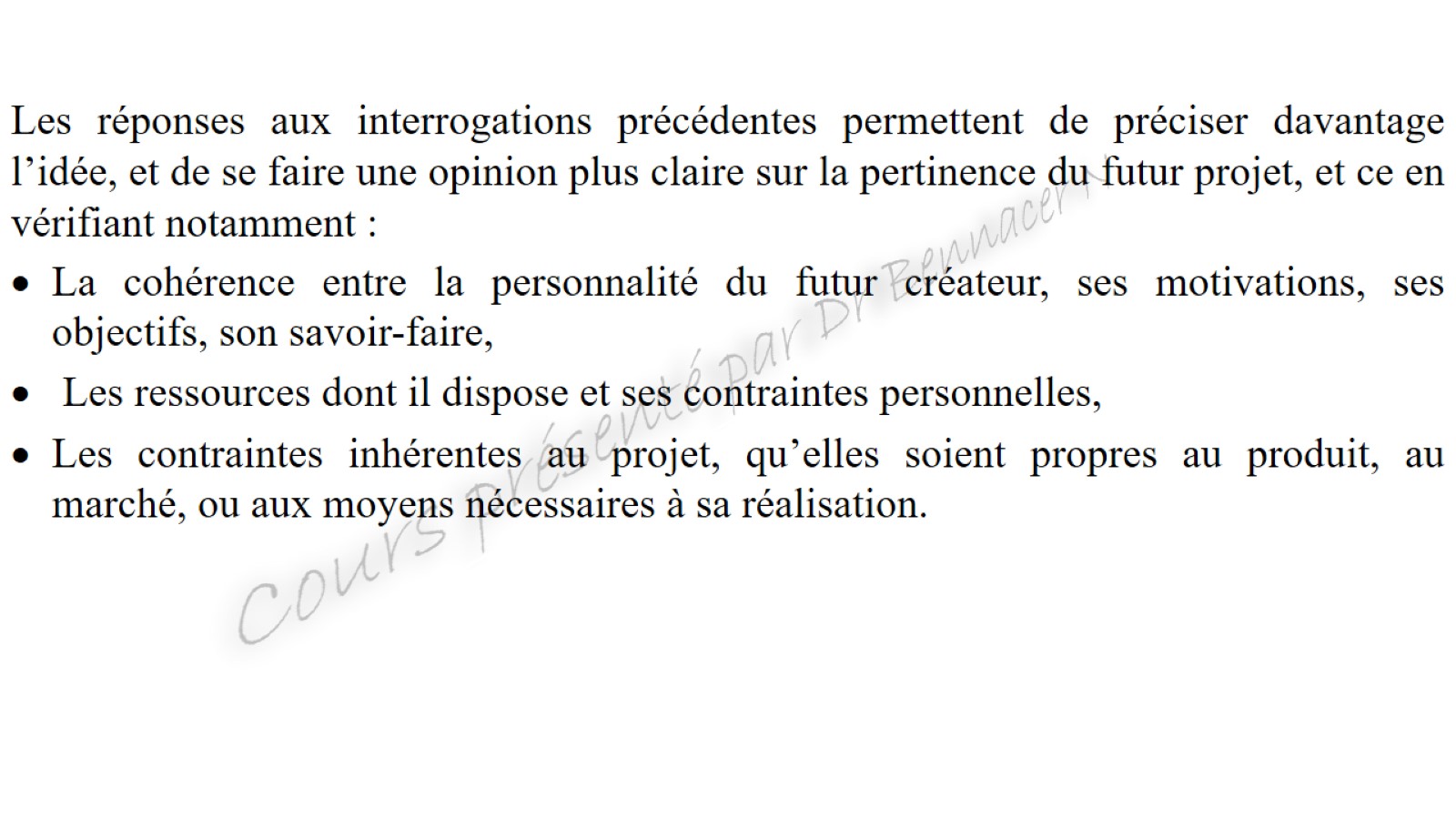 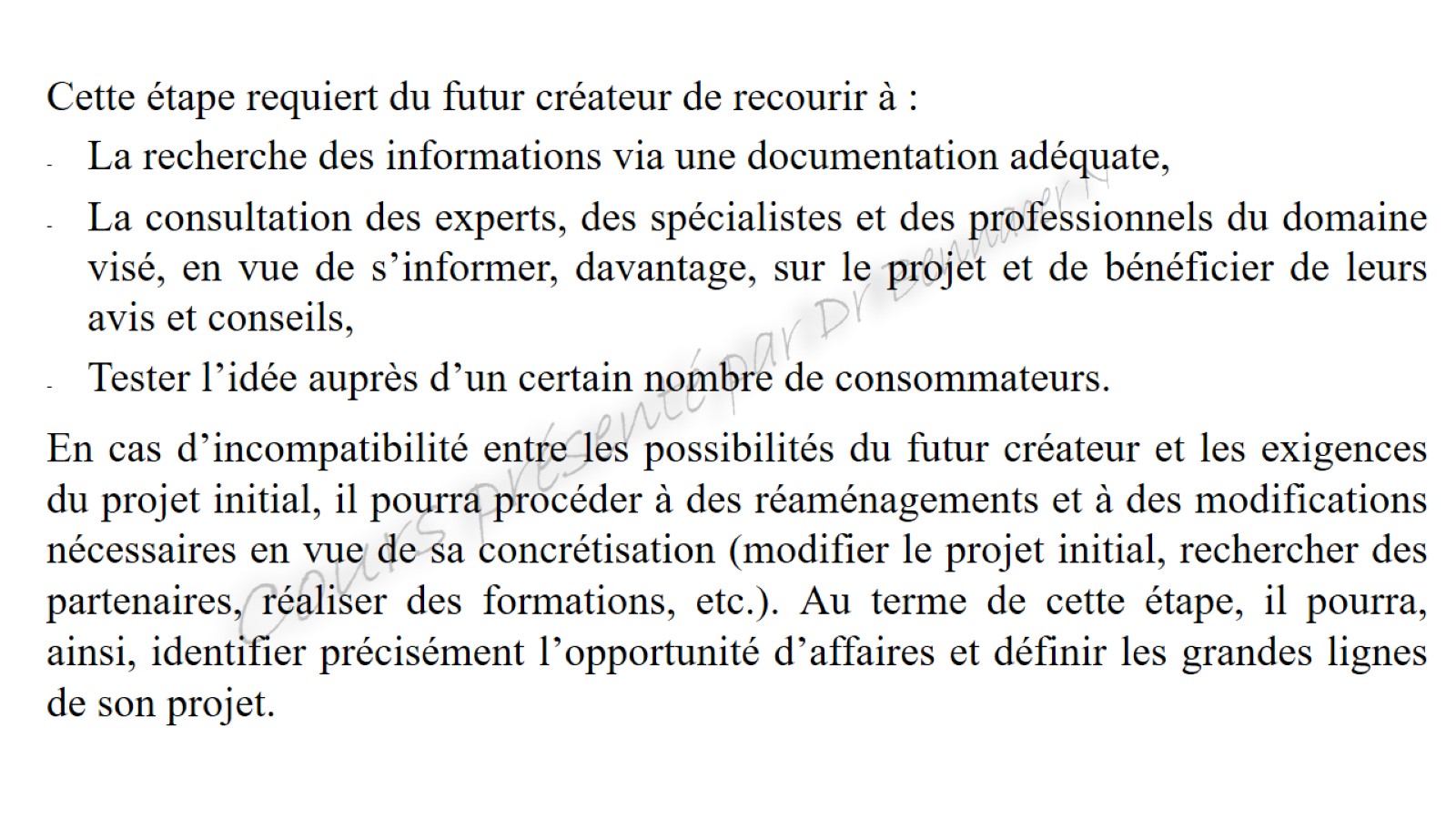 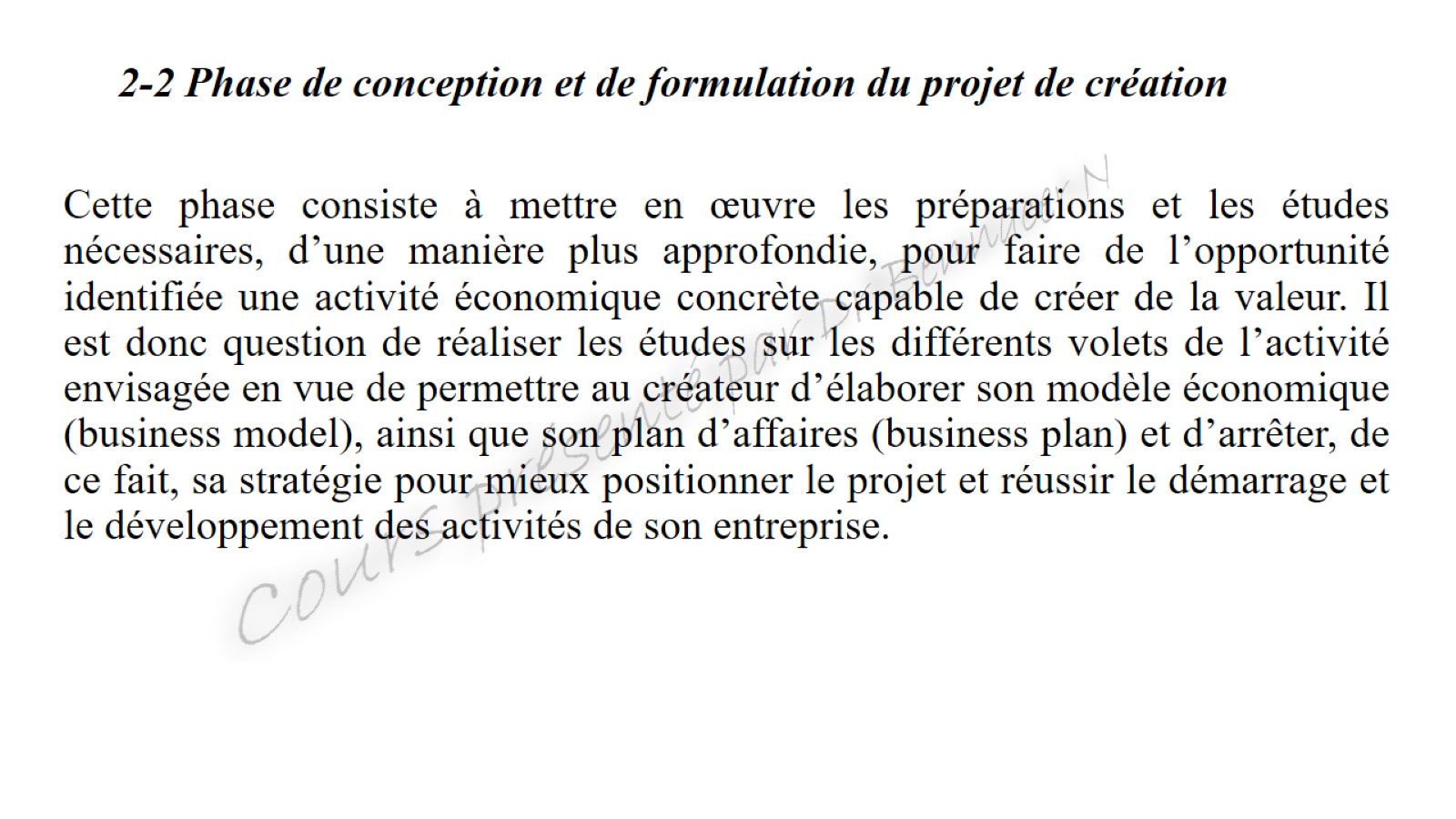 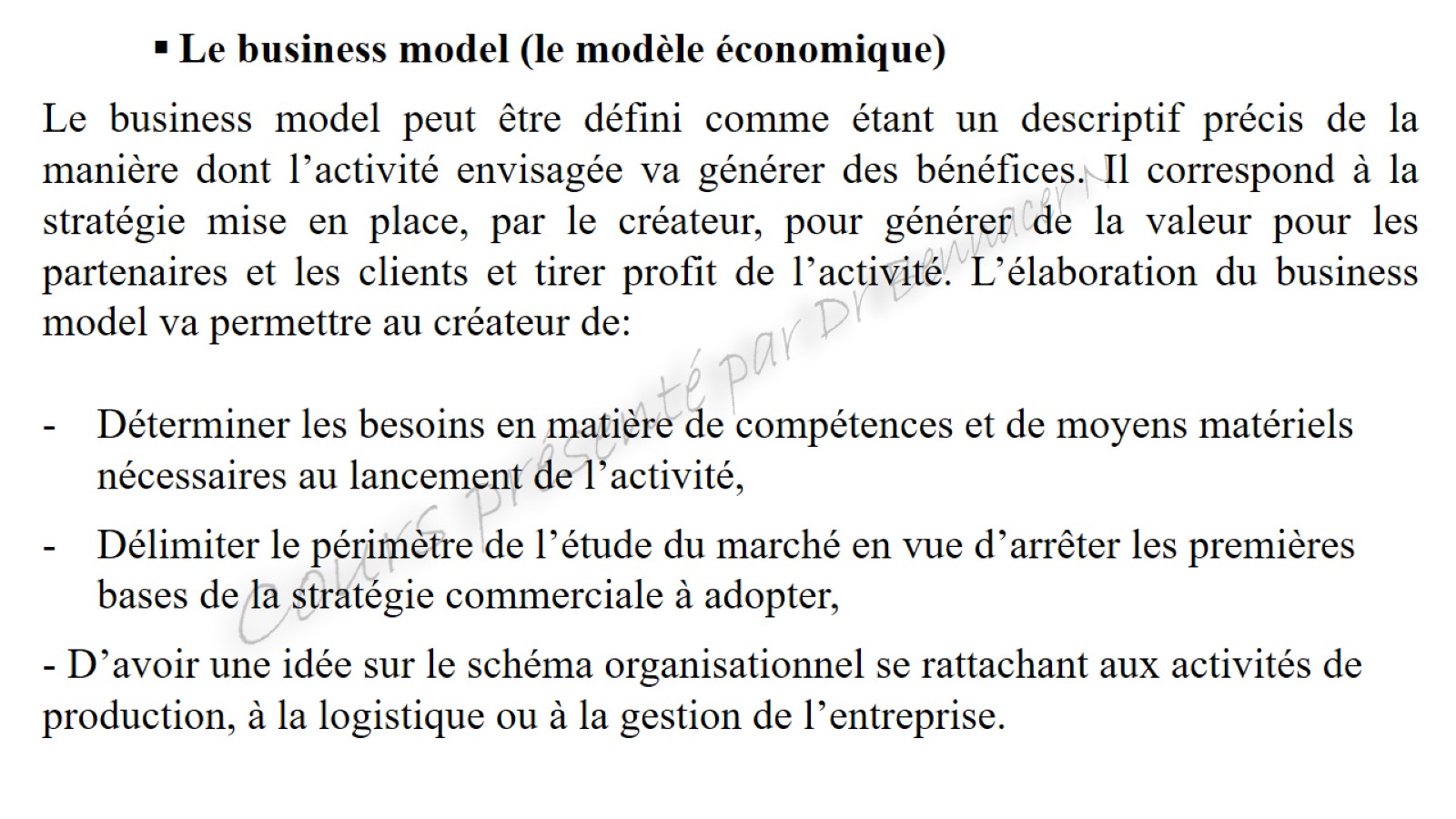 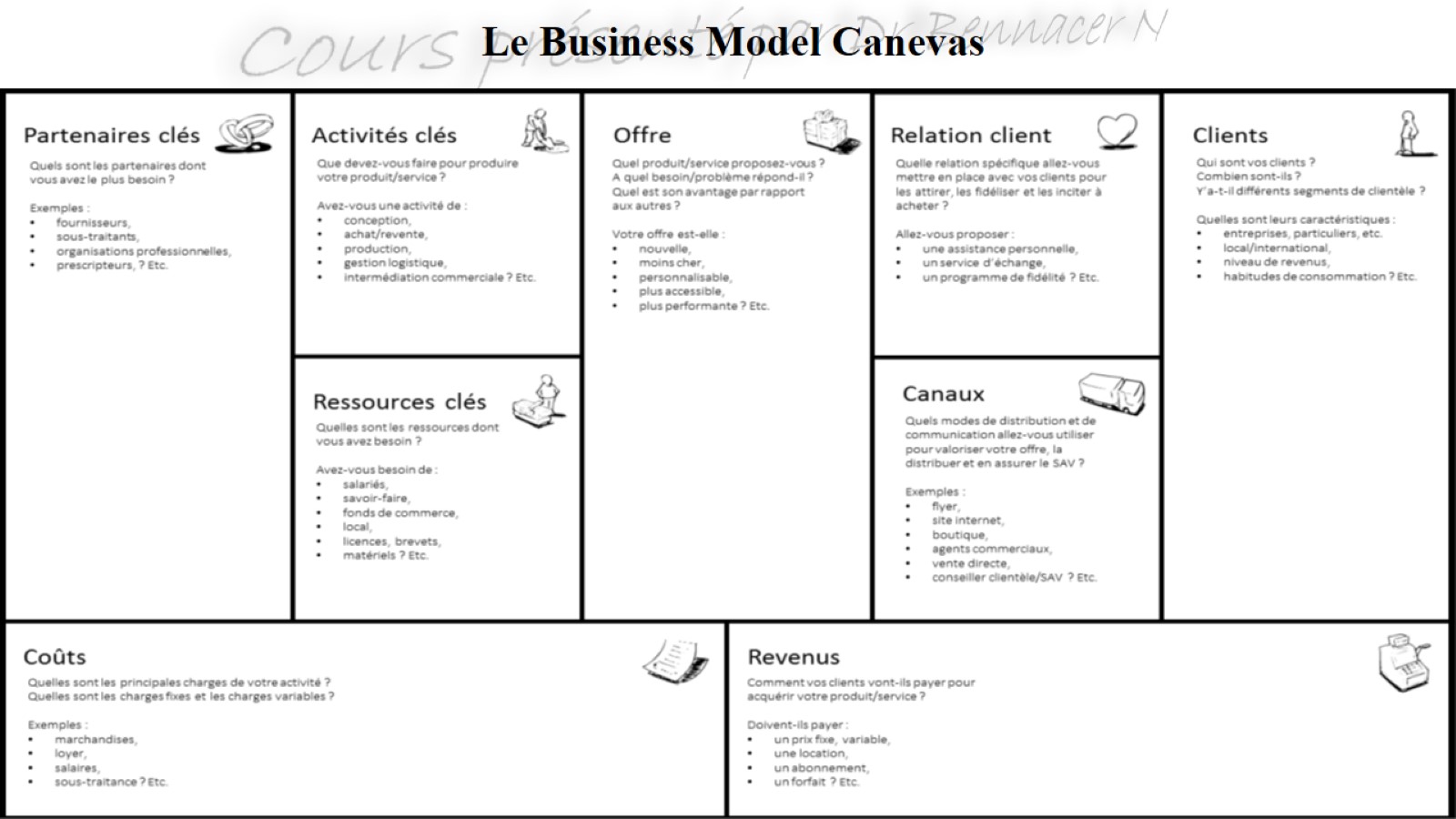 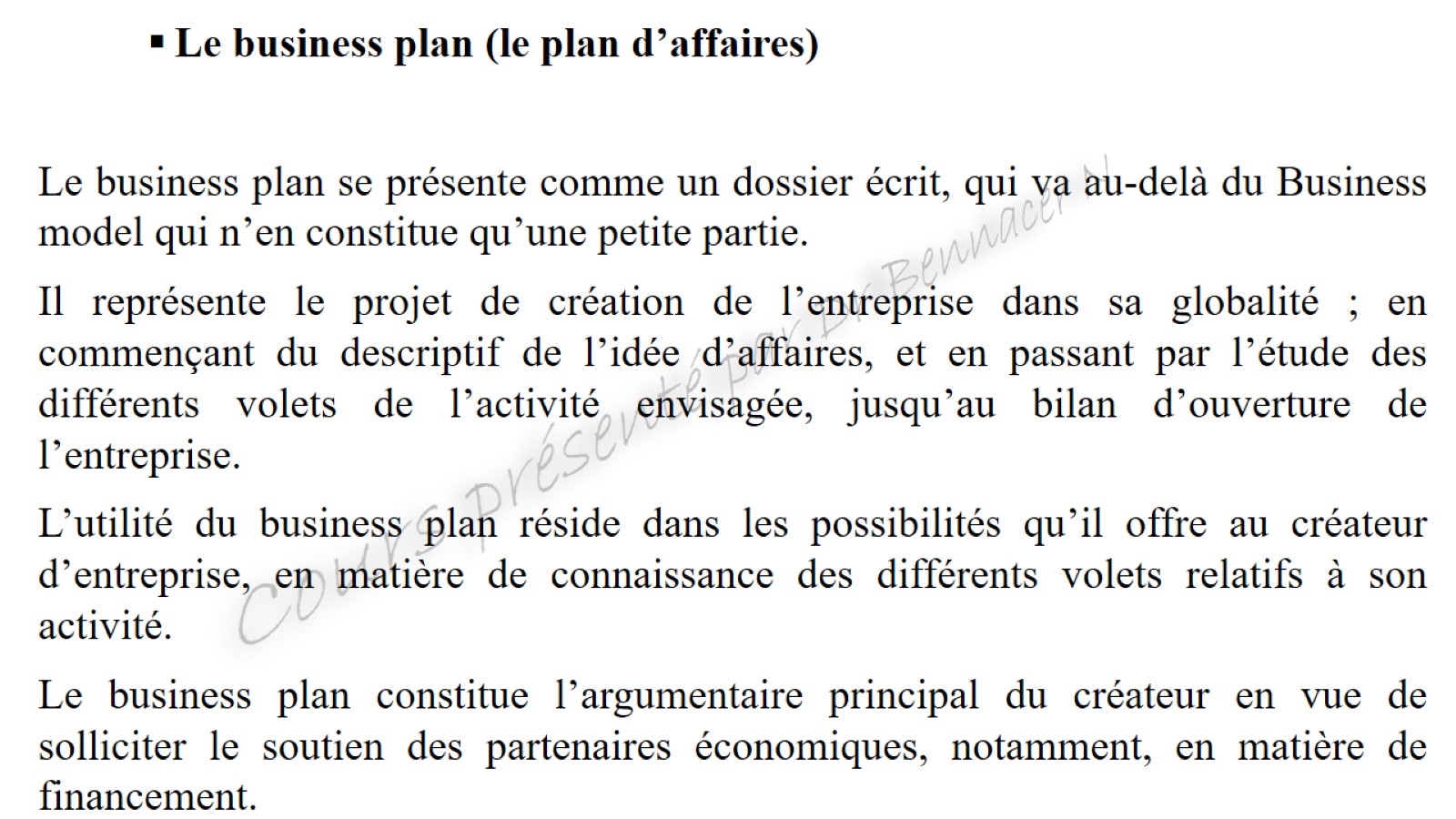 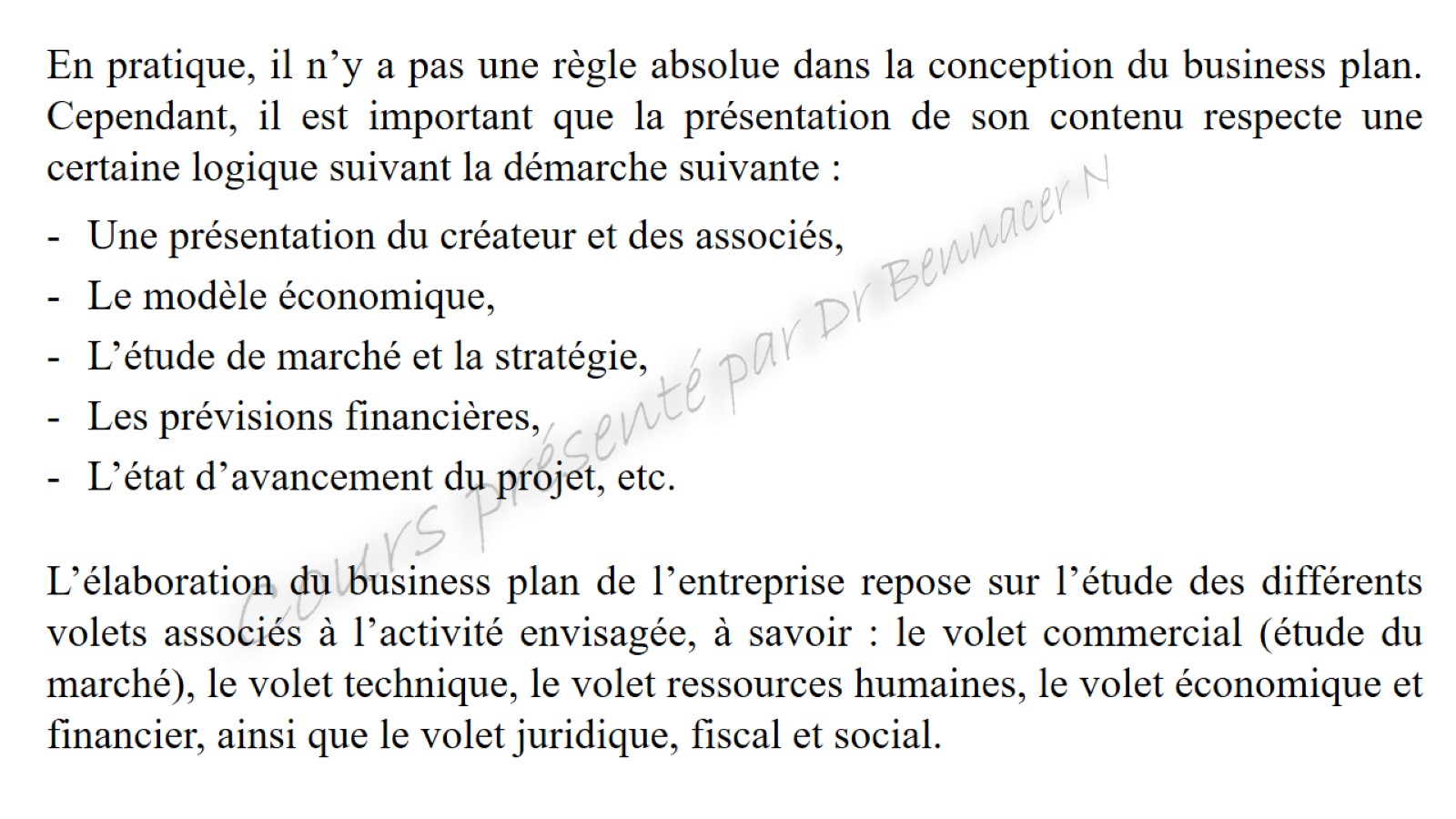 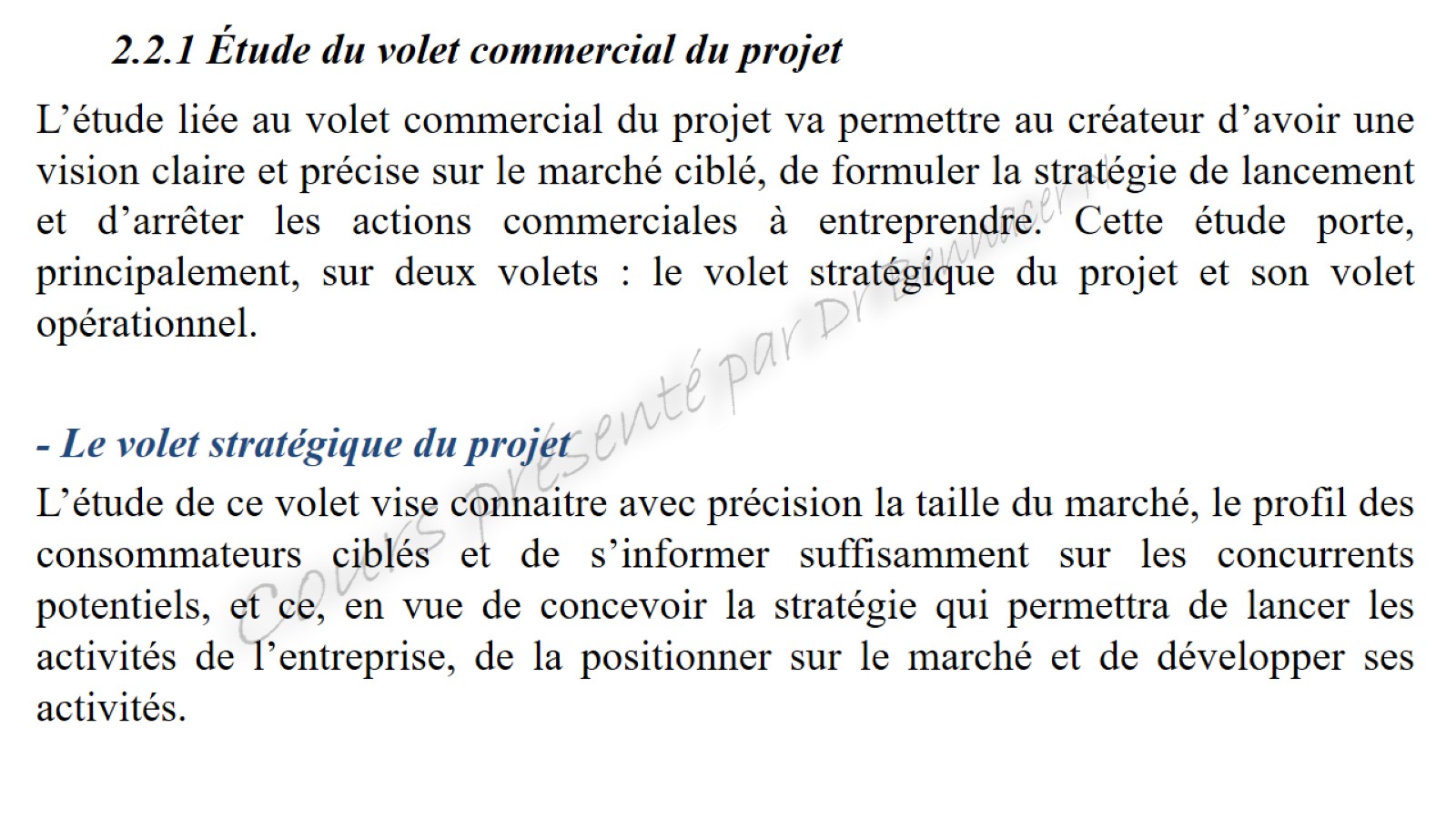 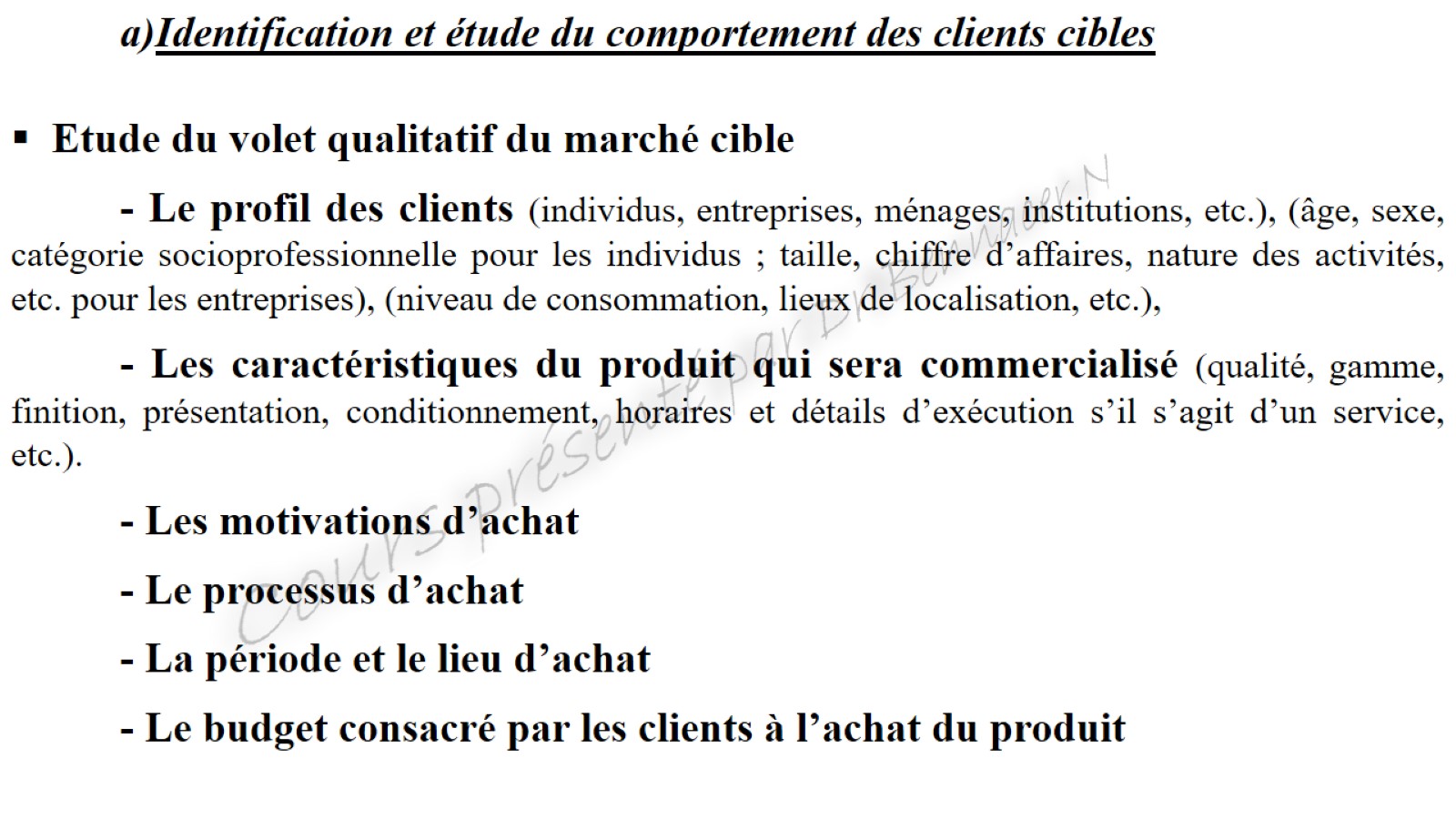 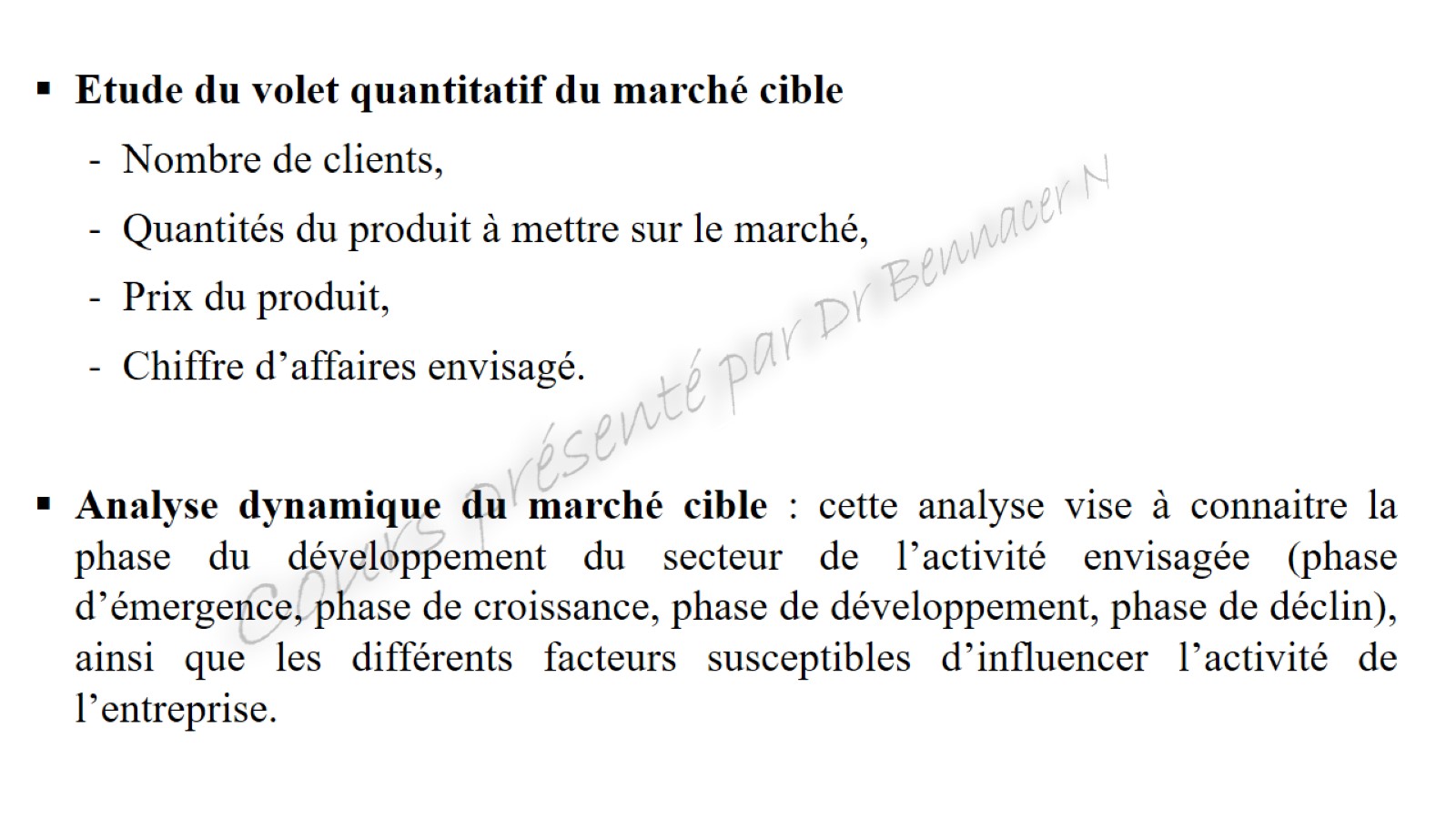 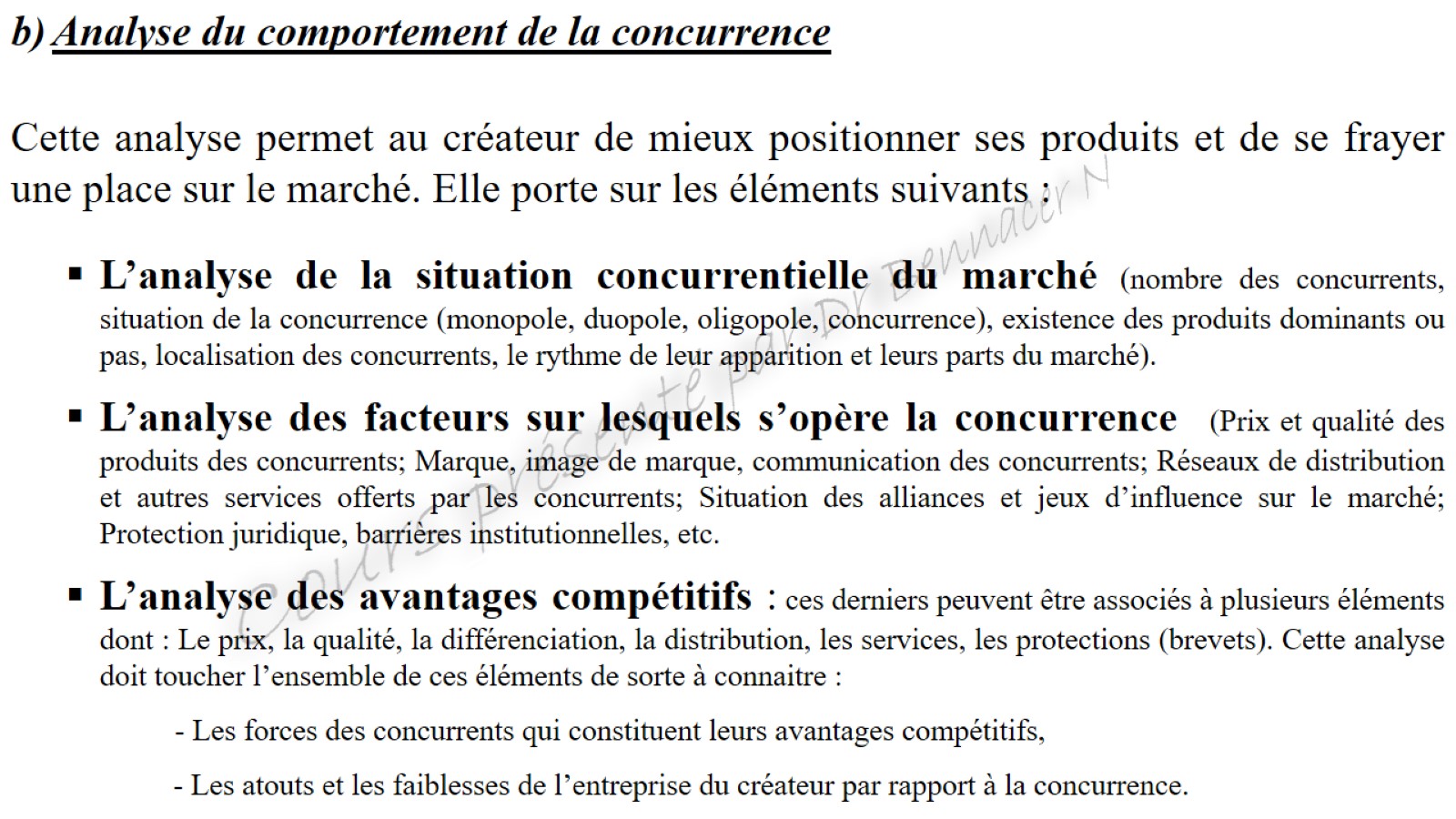 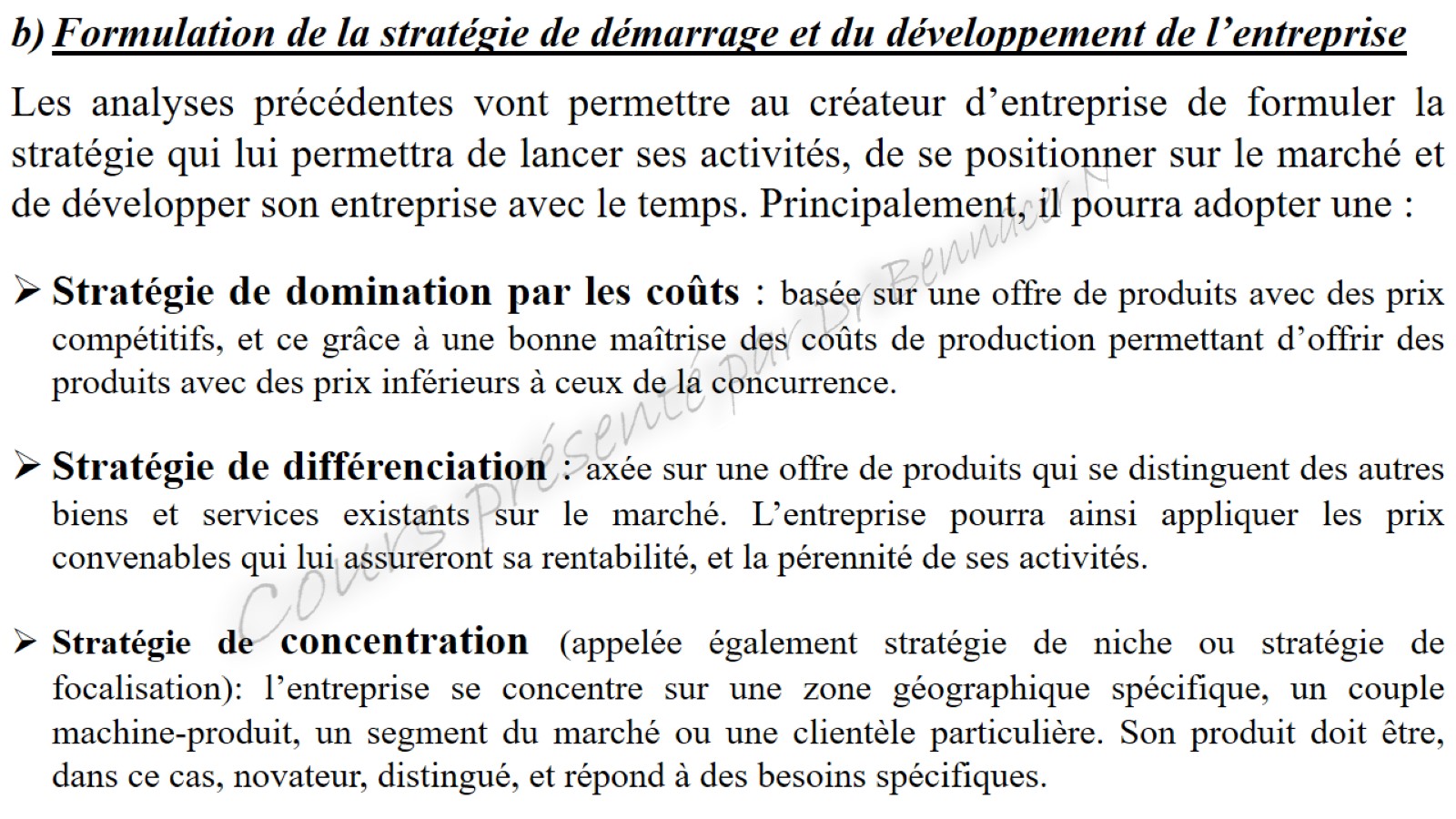 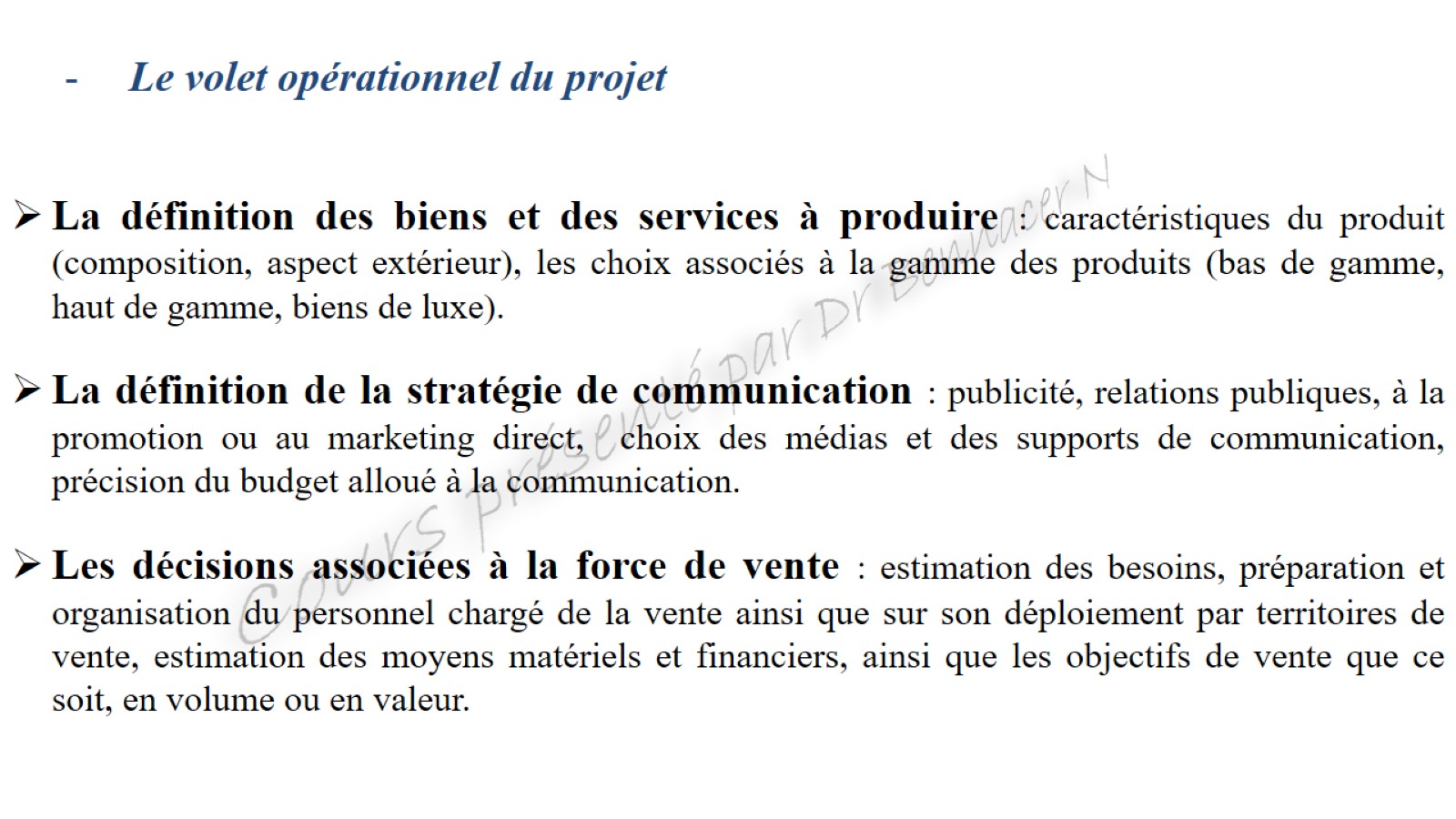 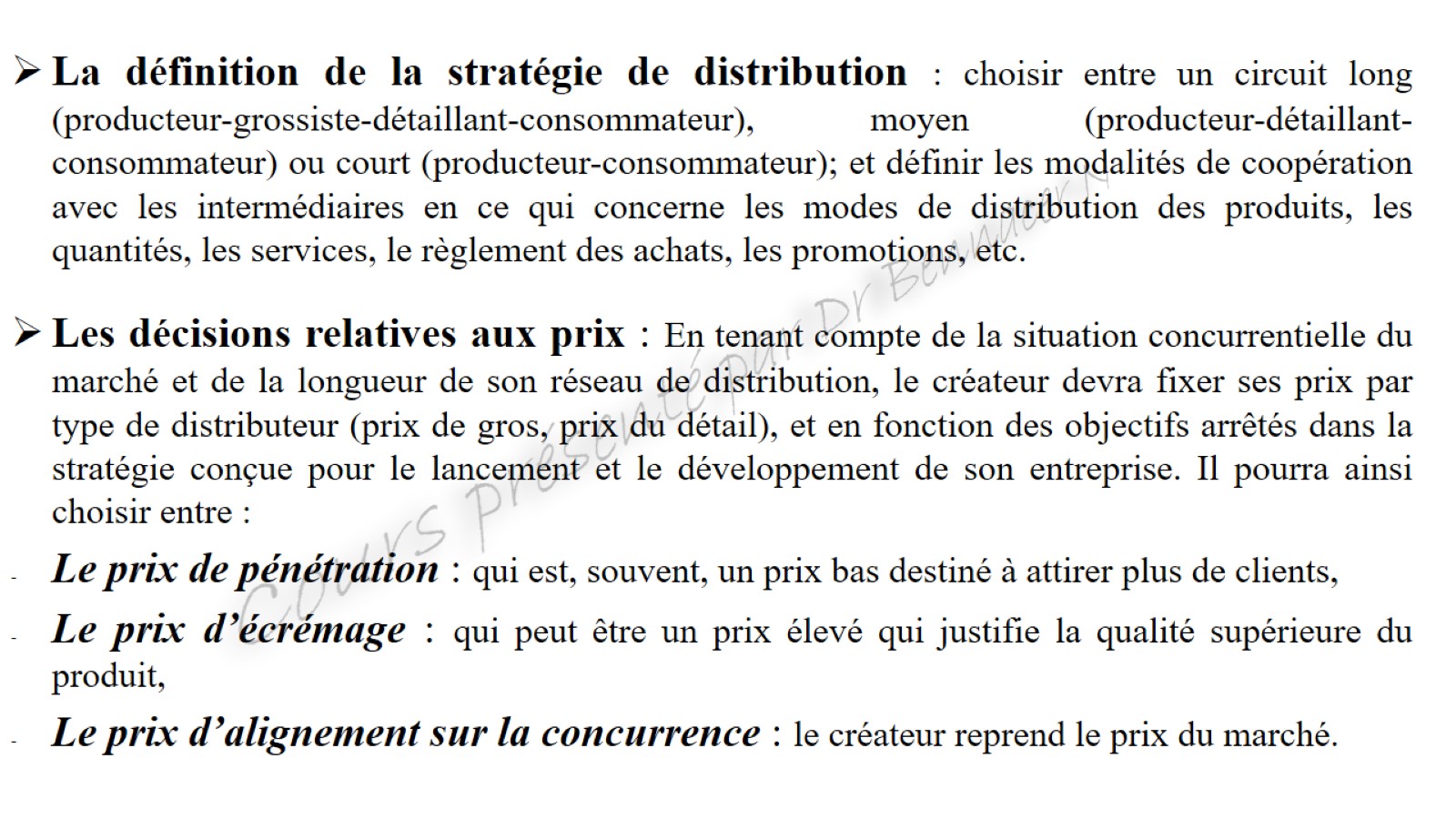 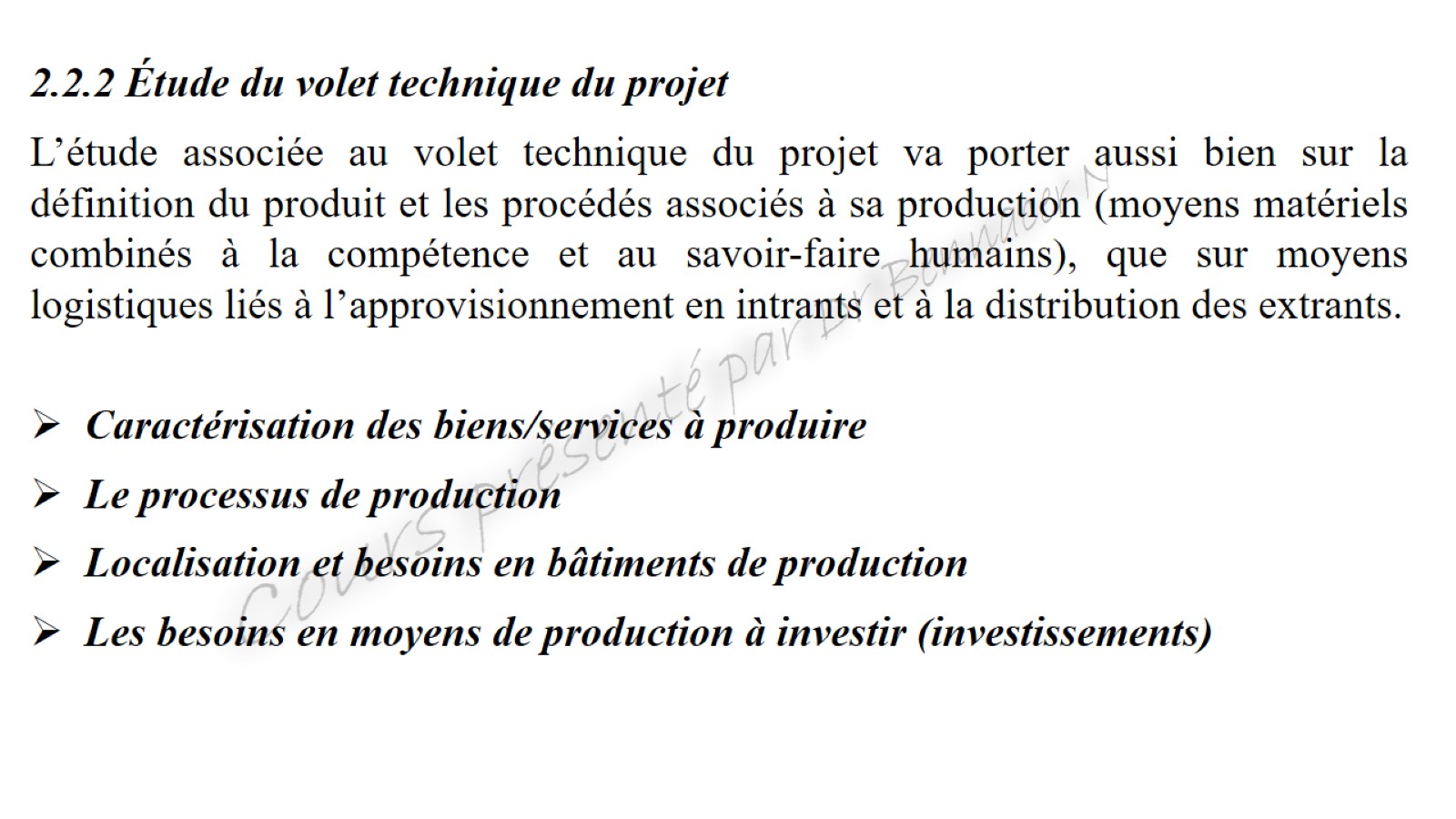 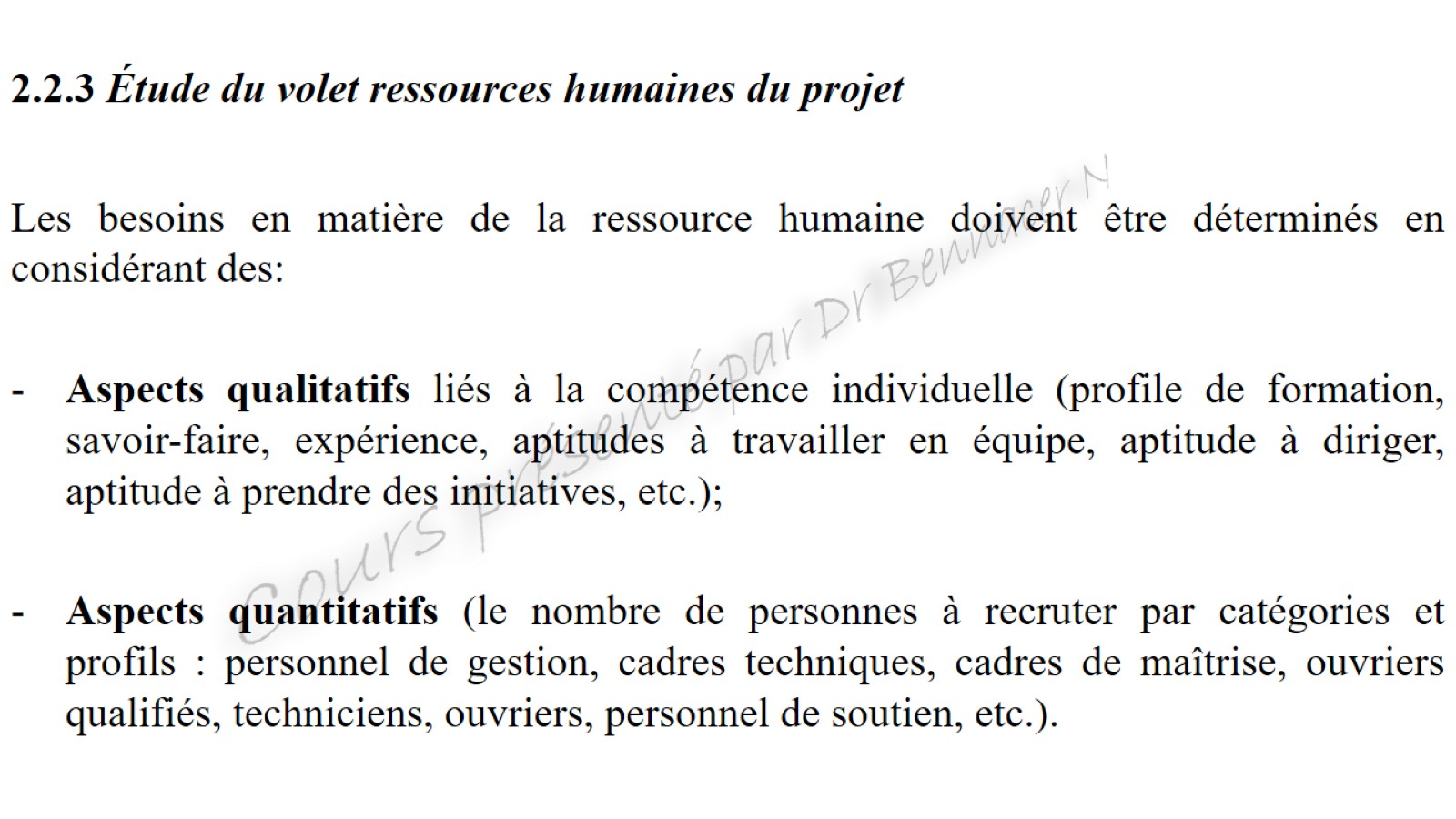 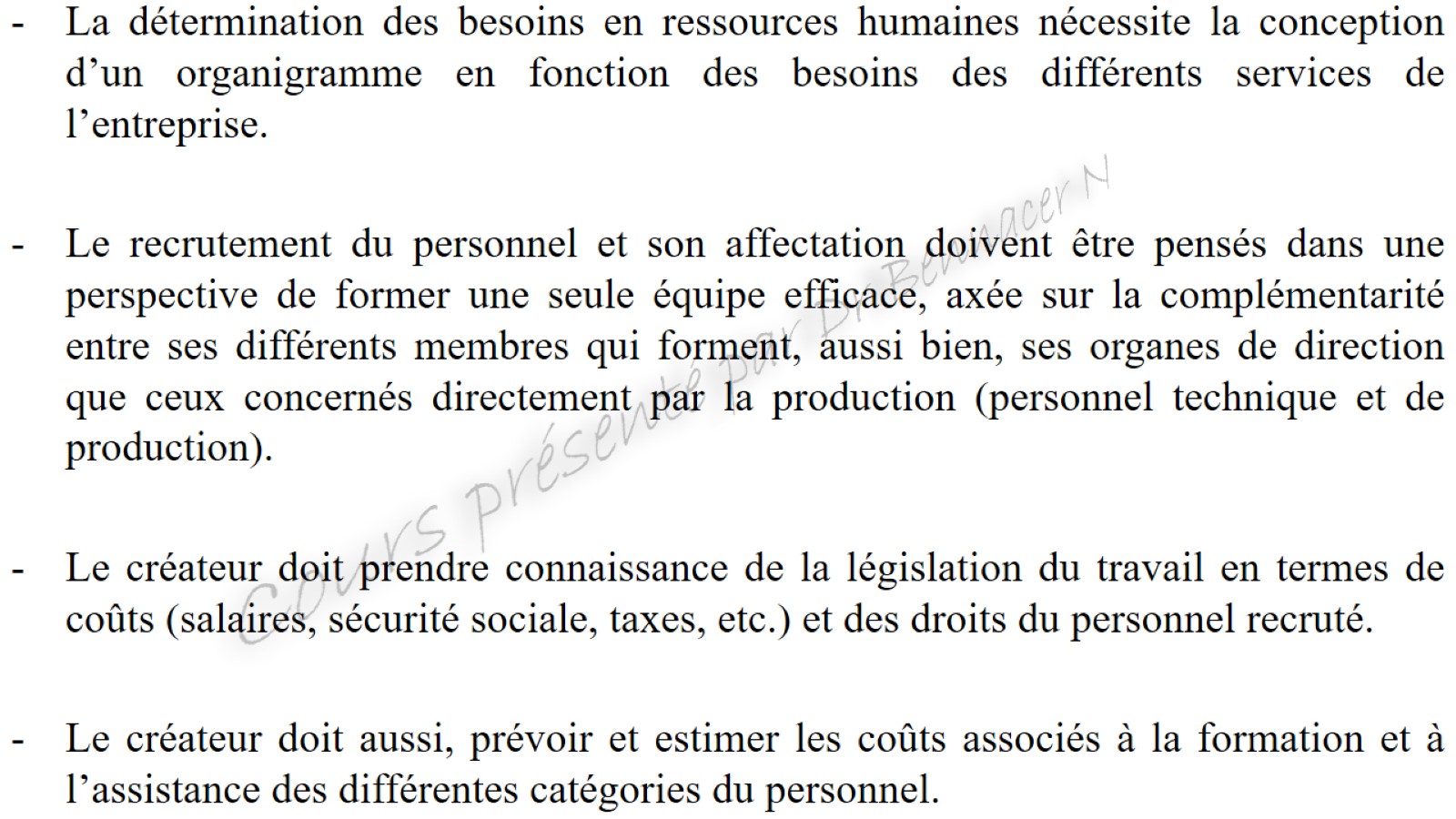